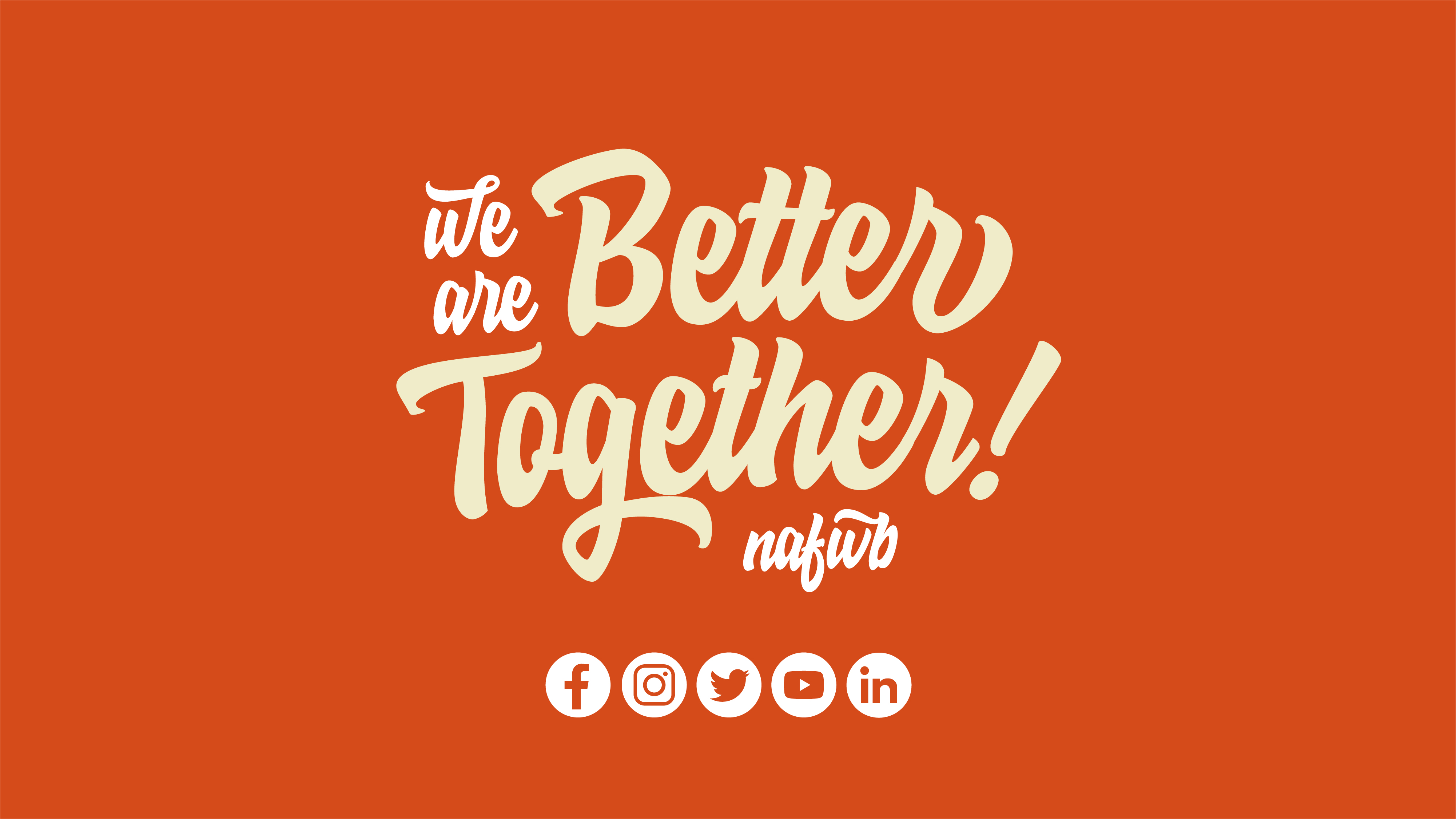 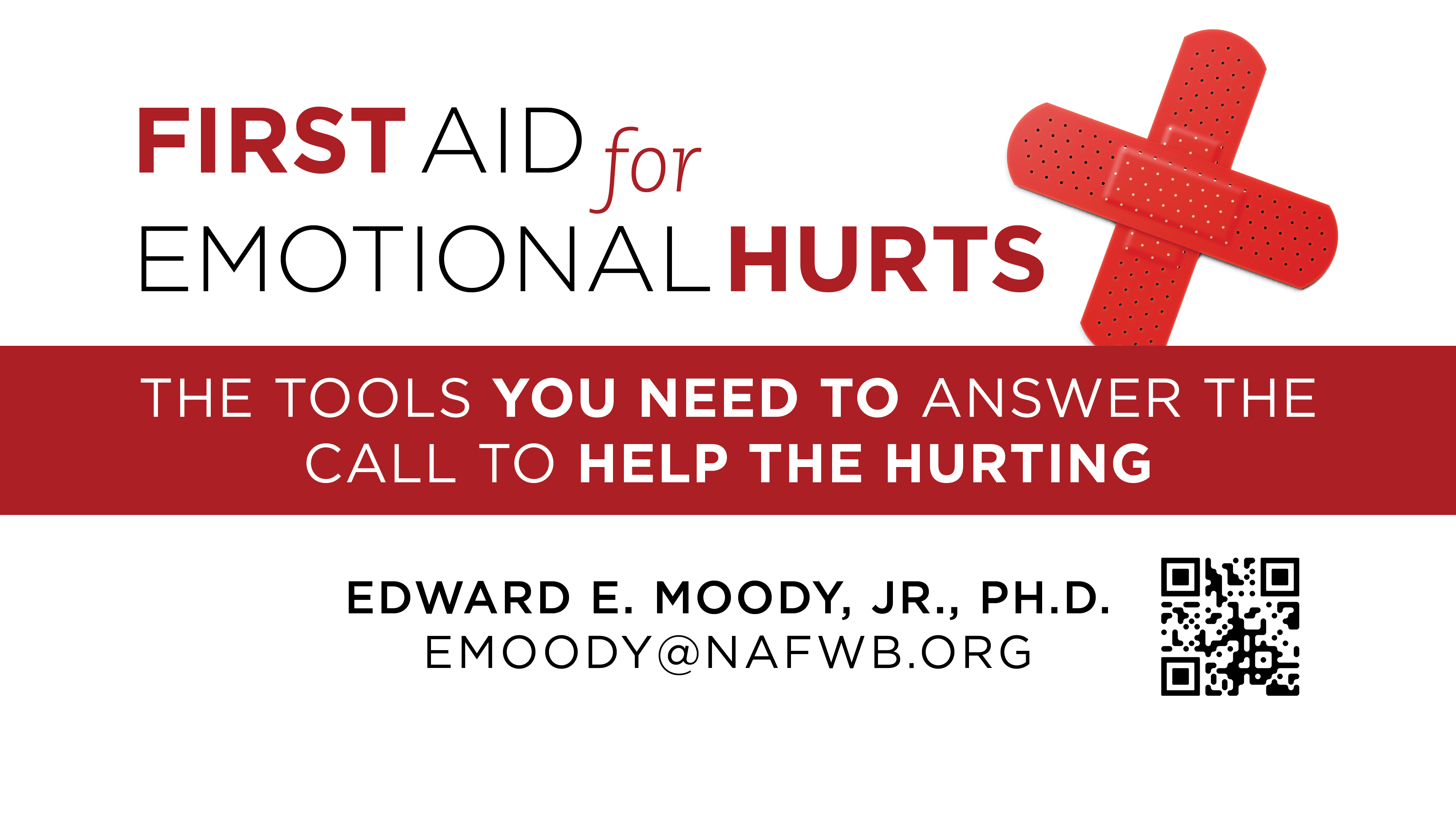 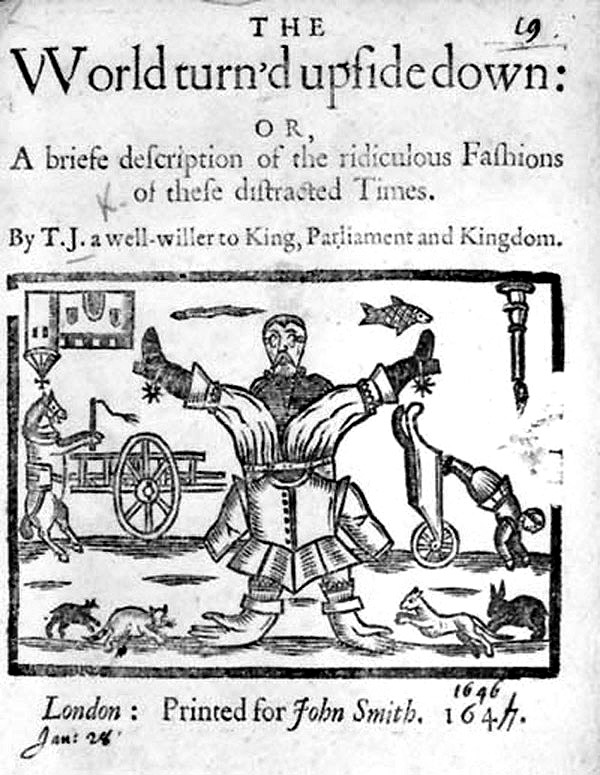 First Aid for Sexual Issues
Ferdinand Bol  Elijah Fed by an Angel
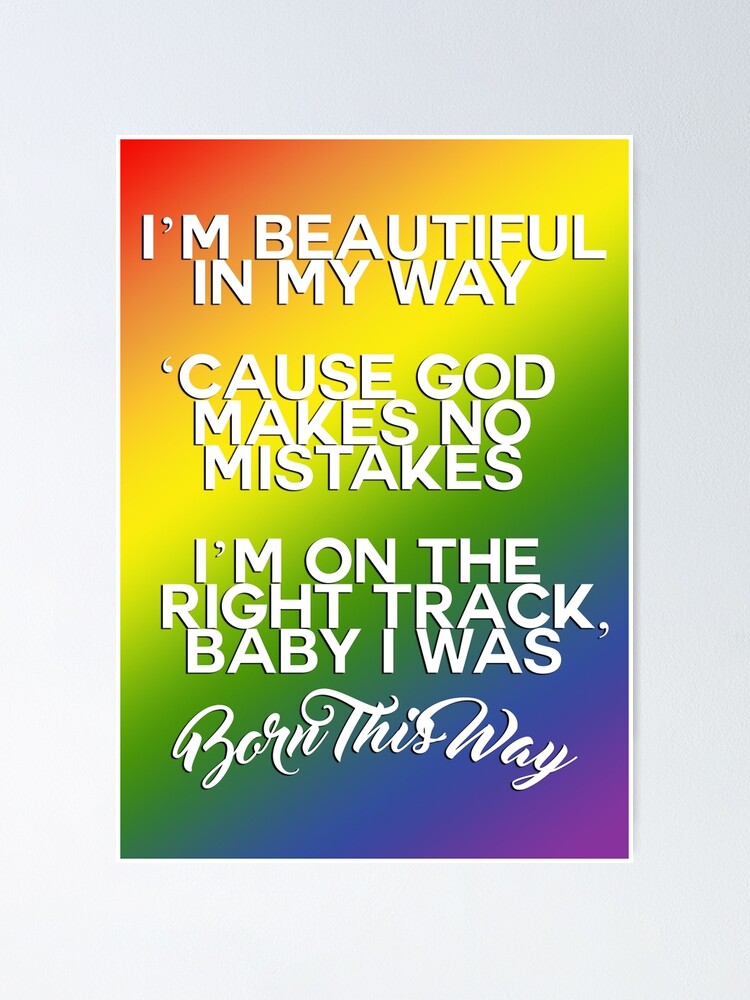 2011
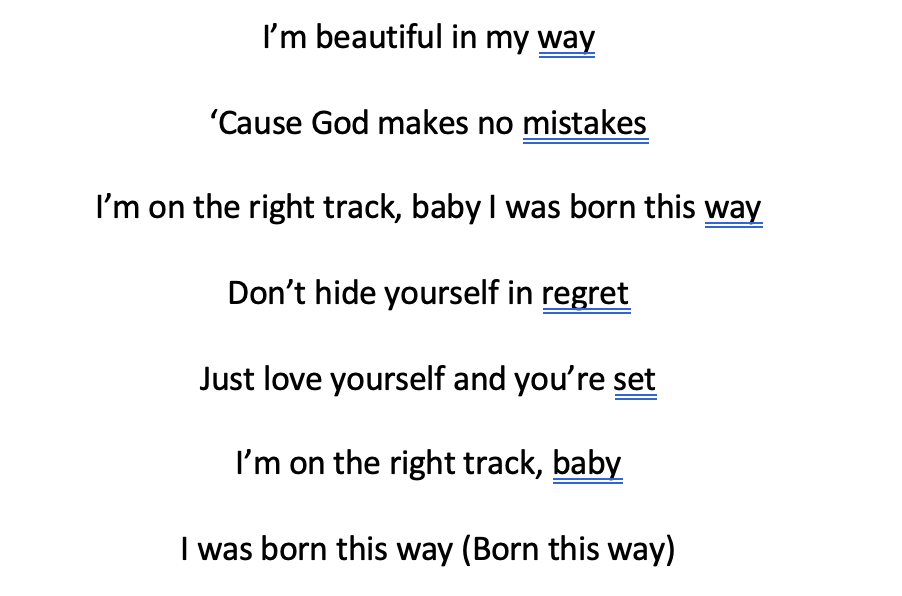 Less than 0.1% of the population has been assessed to struggle with gender dysphoria.
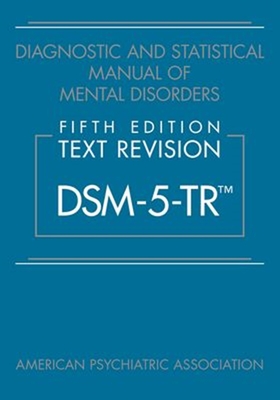 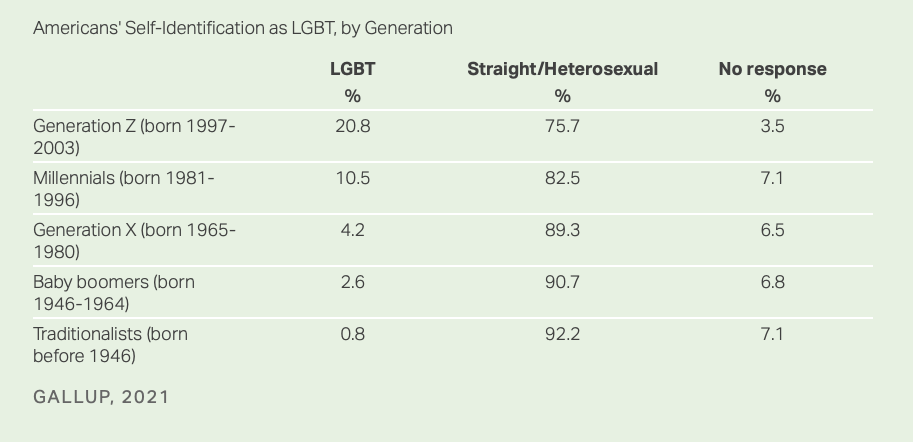 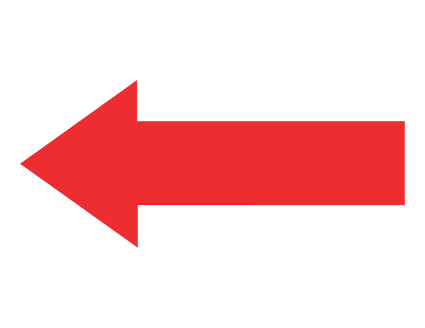 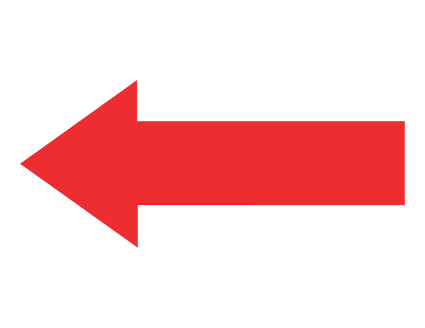 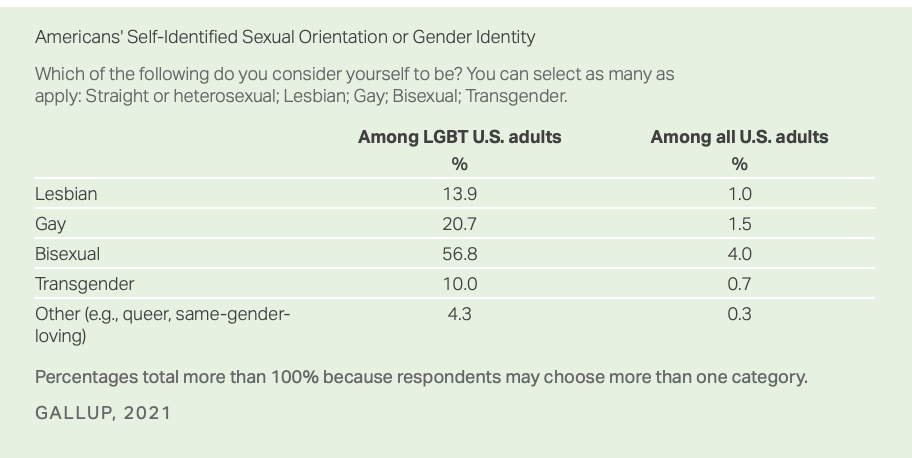 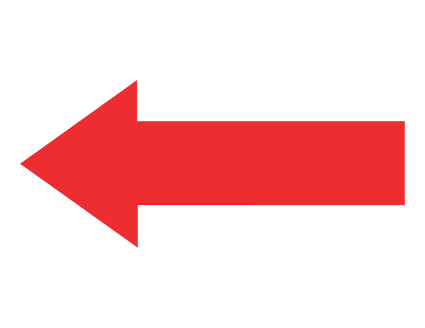 First Aid for Sexual IssuesJohn 4
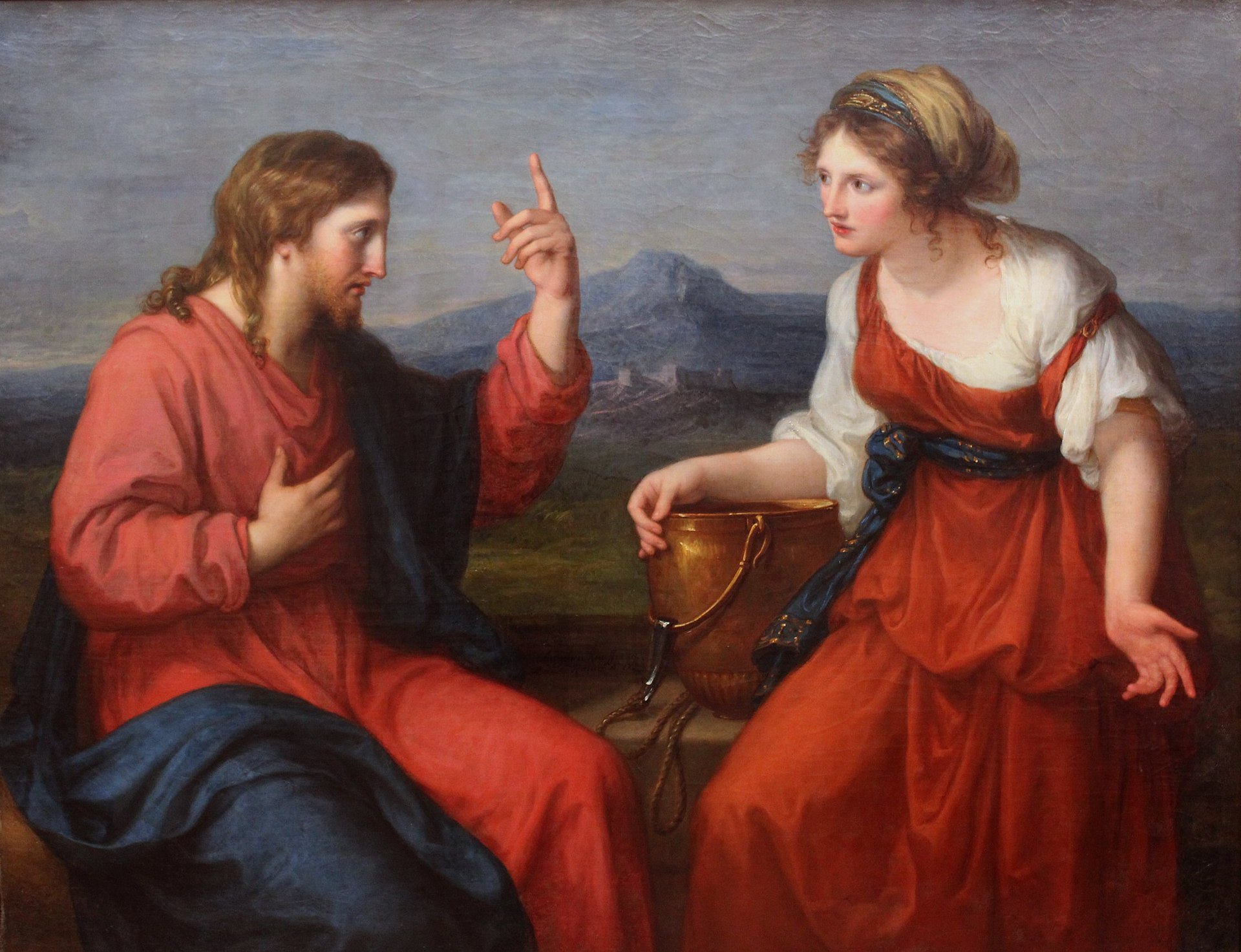 The Water of Life Discourse between Jesus and the Samaritan Woman at the Well by Angelika Kauffmann
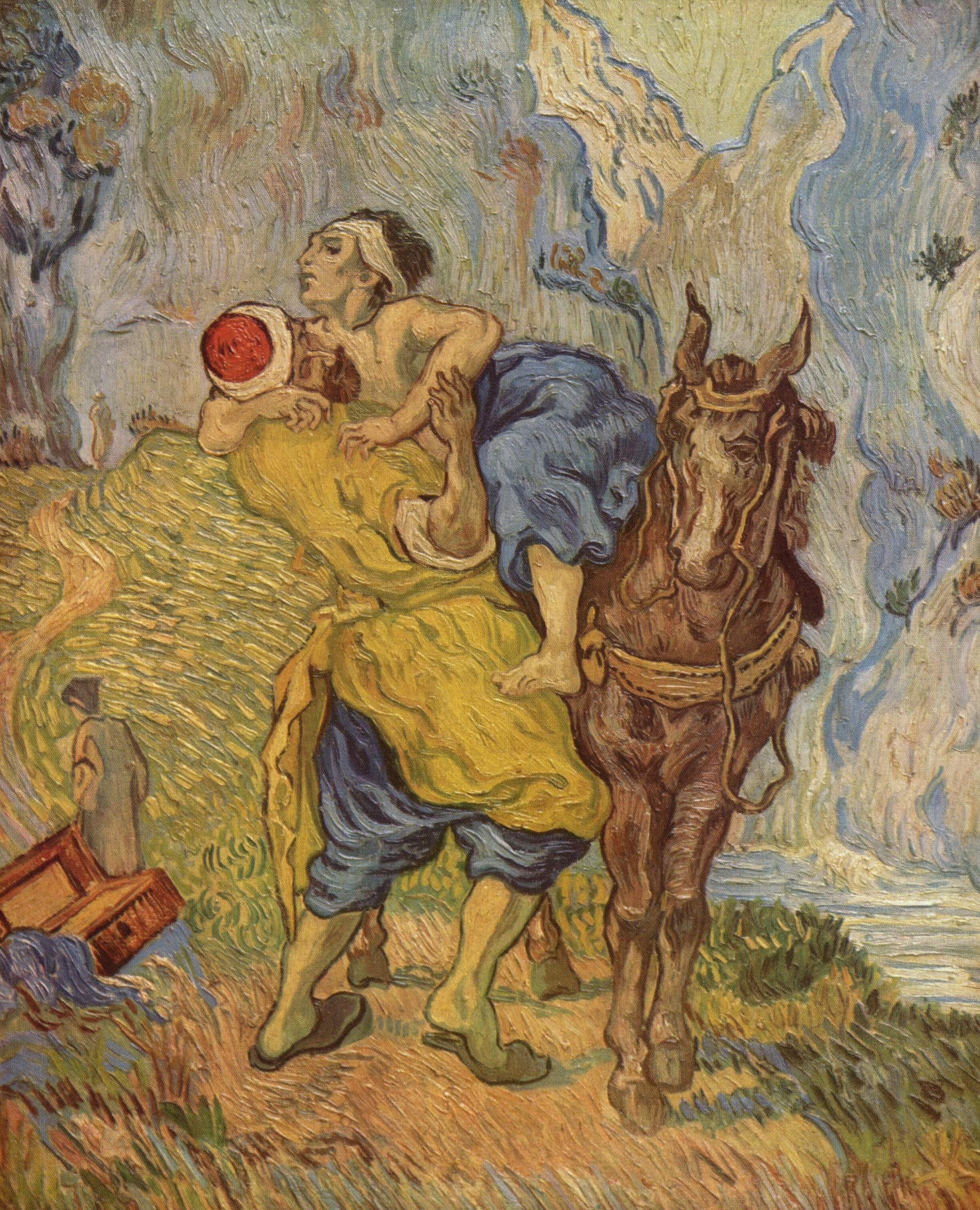 The Tools of the ResponderThe Word: TruthPrayerThe ChurchYour RelationshipsYour Words
The Good Samaritan by Vincent van Gogh
[Speaker Notes: Covid 19>
30 And Jesus answering said, A certain man went down from Jerusalem to Jericho, and fell among thieves, which stripped him of his raiment, and wounded him, and departed, leaving him half dead.
31 And by chance there came down a certain priest that way: and when he saw him, he passed by on the other side.
32 And likewise a Levite, when he was at the place, came and looked on him, and passed by on the other side.
33 But a certain Samaritan, as he journeyed, came where he was: and when he saw him, he had compassion on him,
34 And went to him, and bound up his wounds, pouring in oil and wine, and set him on his own beast, and brought him to an inn, and took care of him.
35 And on the morrow when he departed, he took out two pence, and gave them to the host, and said unto him, Take care of him; and whatsoever thou spendest more, when I come again, I will repay thee.
36 Which now of these three, thinkest thou, was neighbour unto him that fell among the thieves?
37 And he said, He that shewed mercy on him. Then said Jesus unto him, Go, and do thou likewise.]
So God created man in his own image, in the image of God created he him; male and female created he them.
Genesis 1:27
Truth
20 For the creature was made subject to vanity, not willingly, but by reason of him who hath subjected the same in hope,21 Because the creature itself also shall be delivered from the bondage of corruption into the glorious liberty of the children of God.22 For we know that the whole creation groaneth and travaileth in pain together until now.
Romans 8
Gratifying
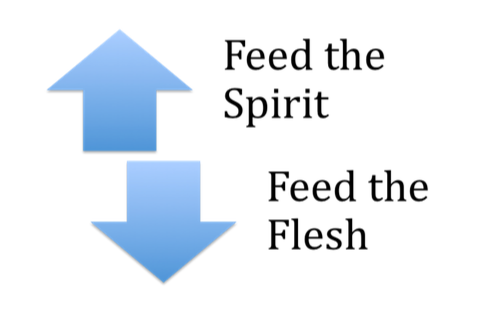 [Speaker Notes: Wrong places>]
Examples
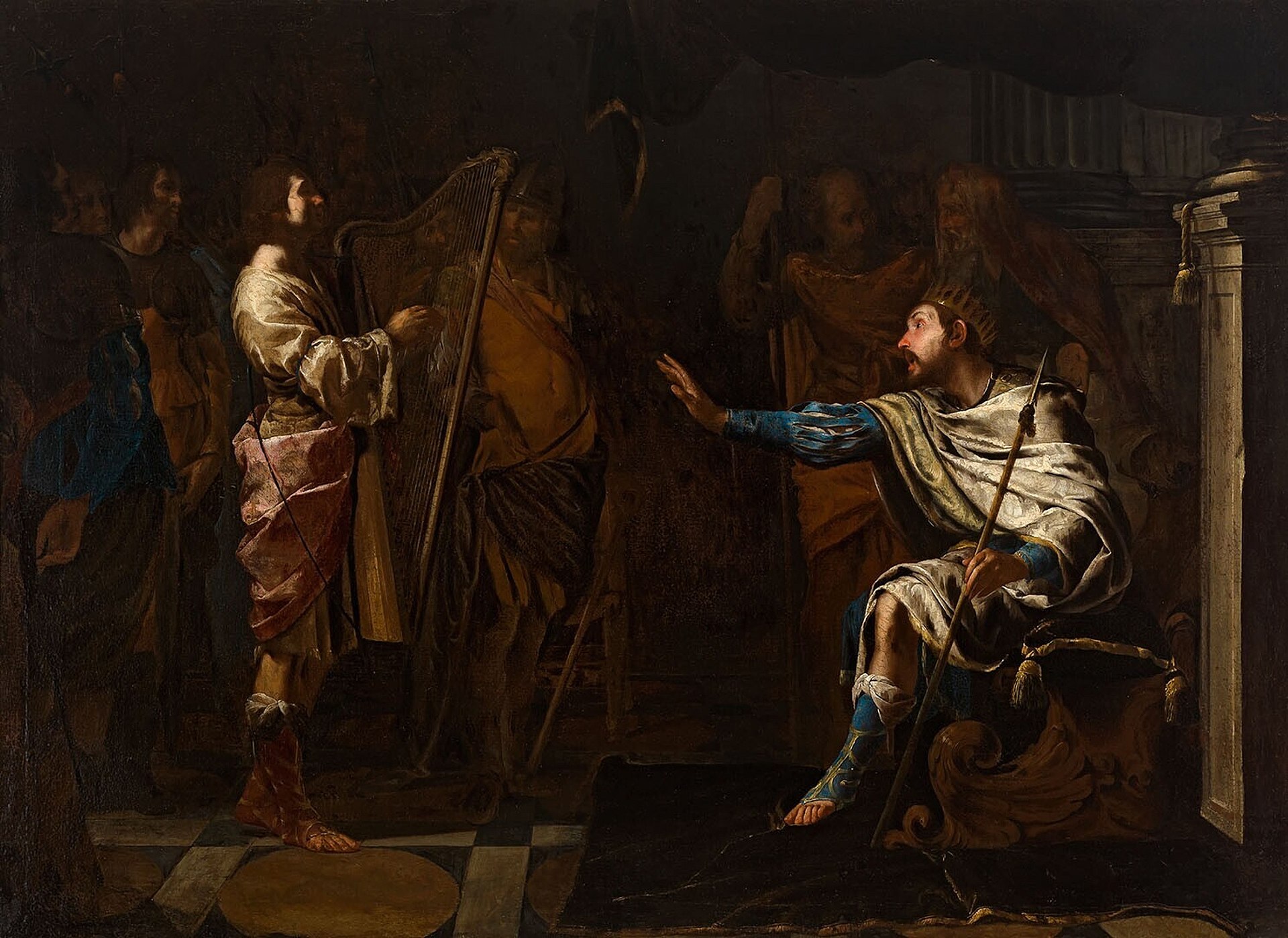 Bernardo Cavallino - David
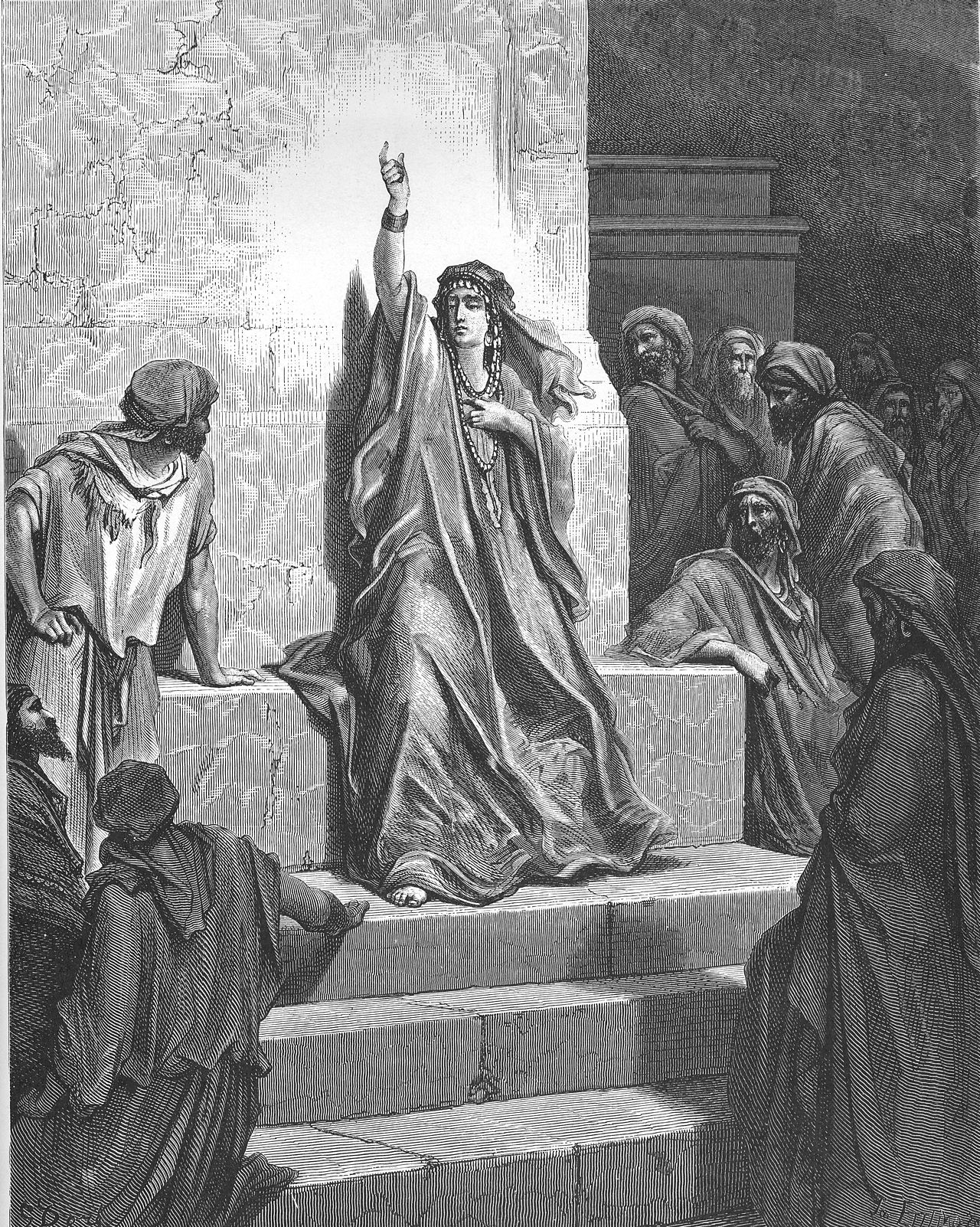 Deborah Gustave Doré (1865)
4 And the vessel that he made of clay was marred in the hand of the potter: so he made it again another vessel, as seemed good to the potter to make it. 5 Then the word of the Lord came to me, saying, 6 O house of Israel, cannot I do with you as this potter? saith the Lord. Behold, as the clay is in the potter's hand, so are ye in mine hand, O house of Israel.
Jeremiah 18
Instill Hope
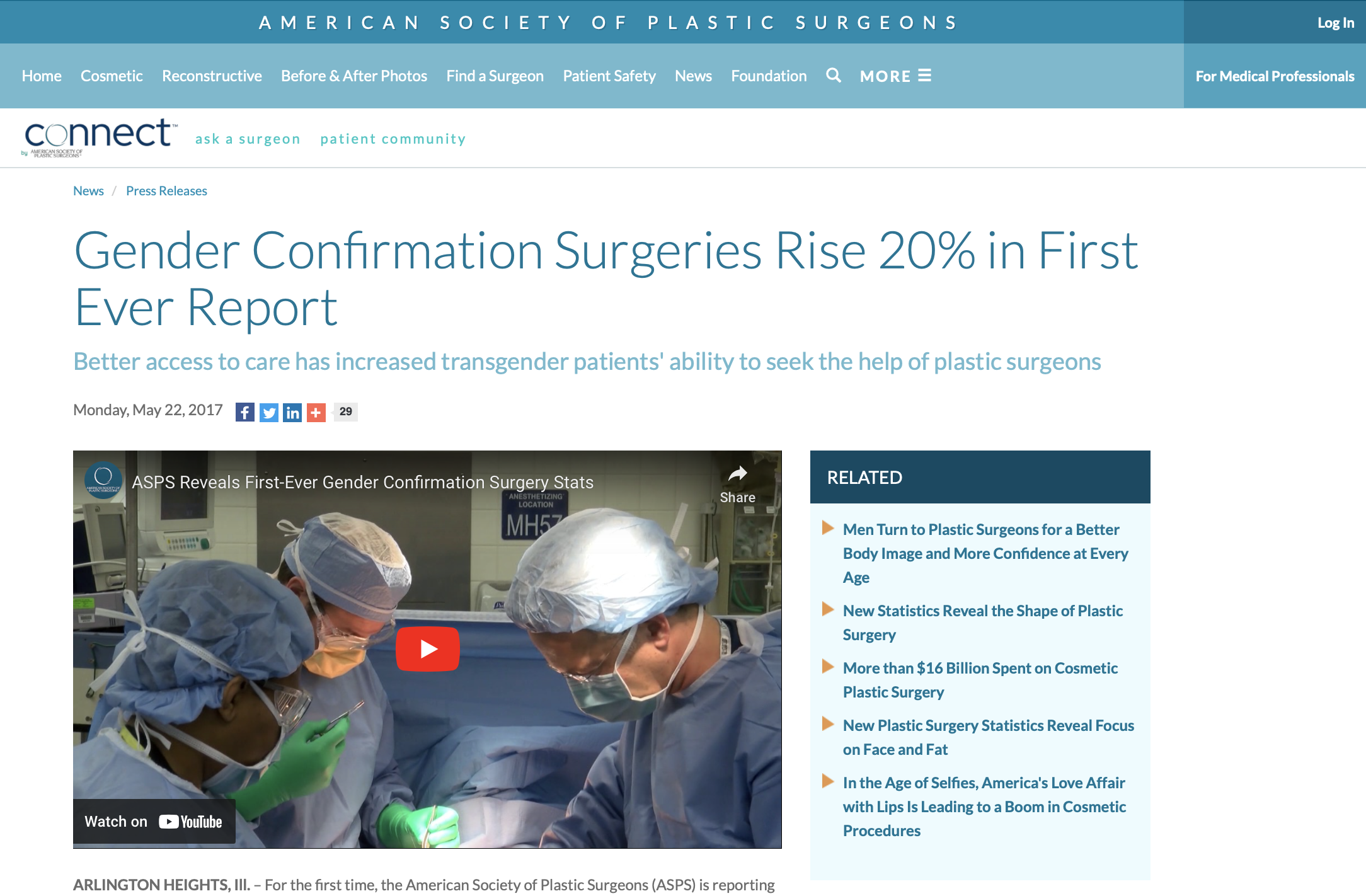 For there are some eunuchs, which were so born from their mother's womb: and there are some eunuchs, which were made eunuchs of men: and there be eunuchs, which have made themselves eunuchs for the kingdom of heaven's sake. He that is able to receive it, let him receive it.Matthew 19:12
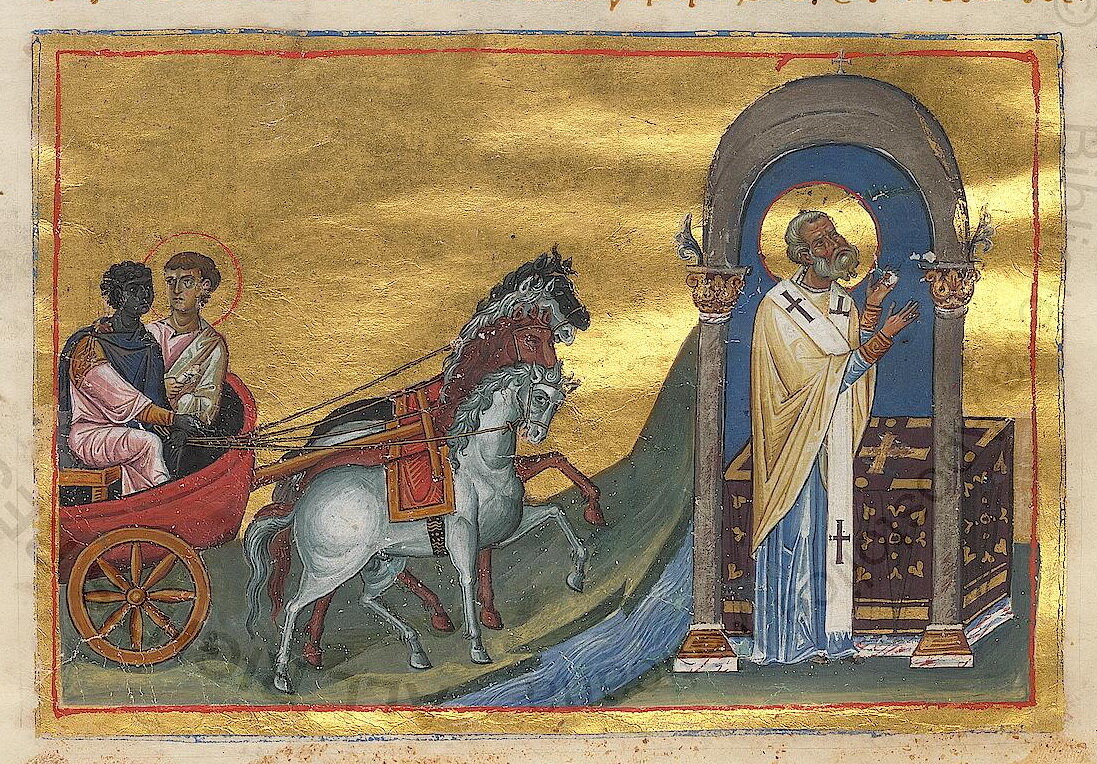 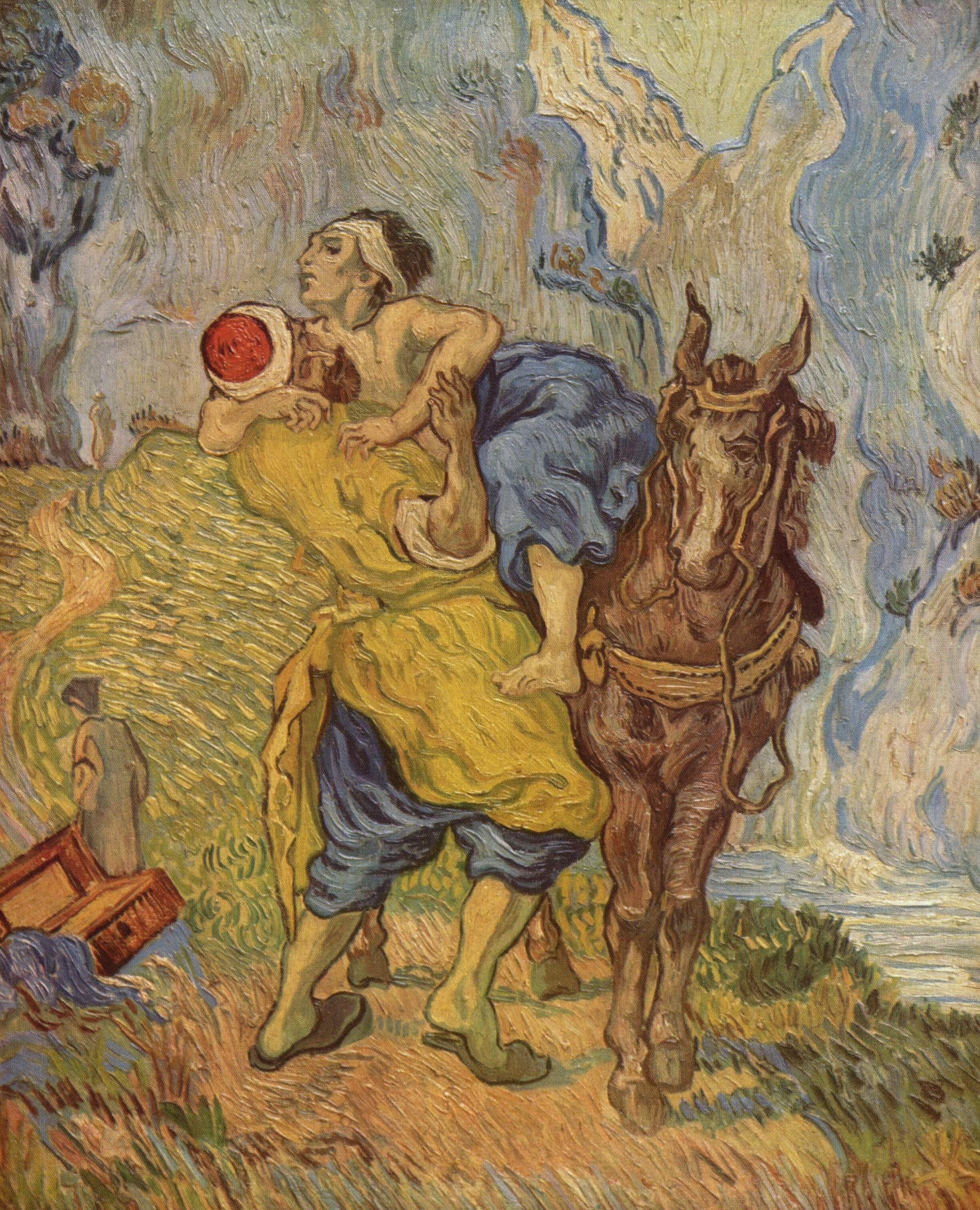 The Tools of the ResponderThe WordPrayerThe ChurchYour RelationshipsYour Words
The Good Samaritan by Vincent van Gogh
[Speaker Notes: Covid 19>
30 And Jesus answering said, A certain man went down from Jerusalem to Jericho, and fell among thieves, which stripped him of his raiment, and wounded him, and departed, leaving him half dead.
31 And by chance there came down a certain priest that way: and when he saw him, he passed by on the other side.
32 And likewise a Levite, when he was at the place, came and looked on him, and passed by on the other side.
33 But a certain Samaritan, as he journeyed, came where he was: and when he saw him, he had compassion on him,
34 And went to him, and bound up his wounds, pouring in oil and wine, and set him on his own beast, and brought him to an inn, and took care of him.
35 And on the morrow when he departed, he took out two pence, and gave them to the host, and said unto him, Take care of him; and whatsoever thou spendest more, when I come again, I will repay thee.
36 Which now of these three, thinkest thou, was neighbour unto him that fell among the thieves?
37 And he said, He that shewed mercy on him. Then said Jesus unto him, Go, and do thou likewise.]
Do we pray like Jonah or Abraham?
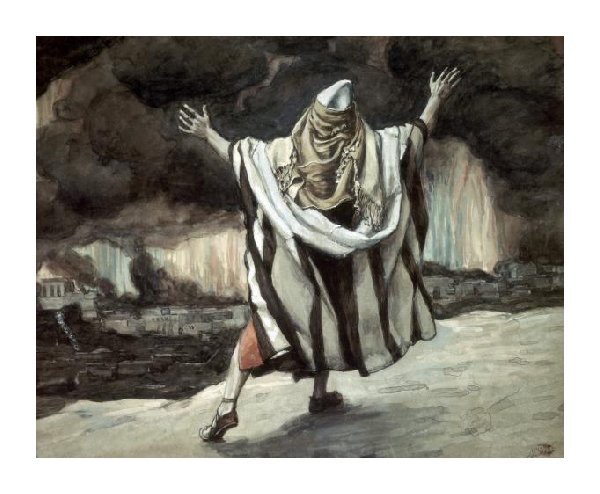 Abraham Sees Sodom in Flames, James Tissot
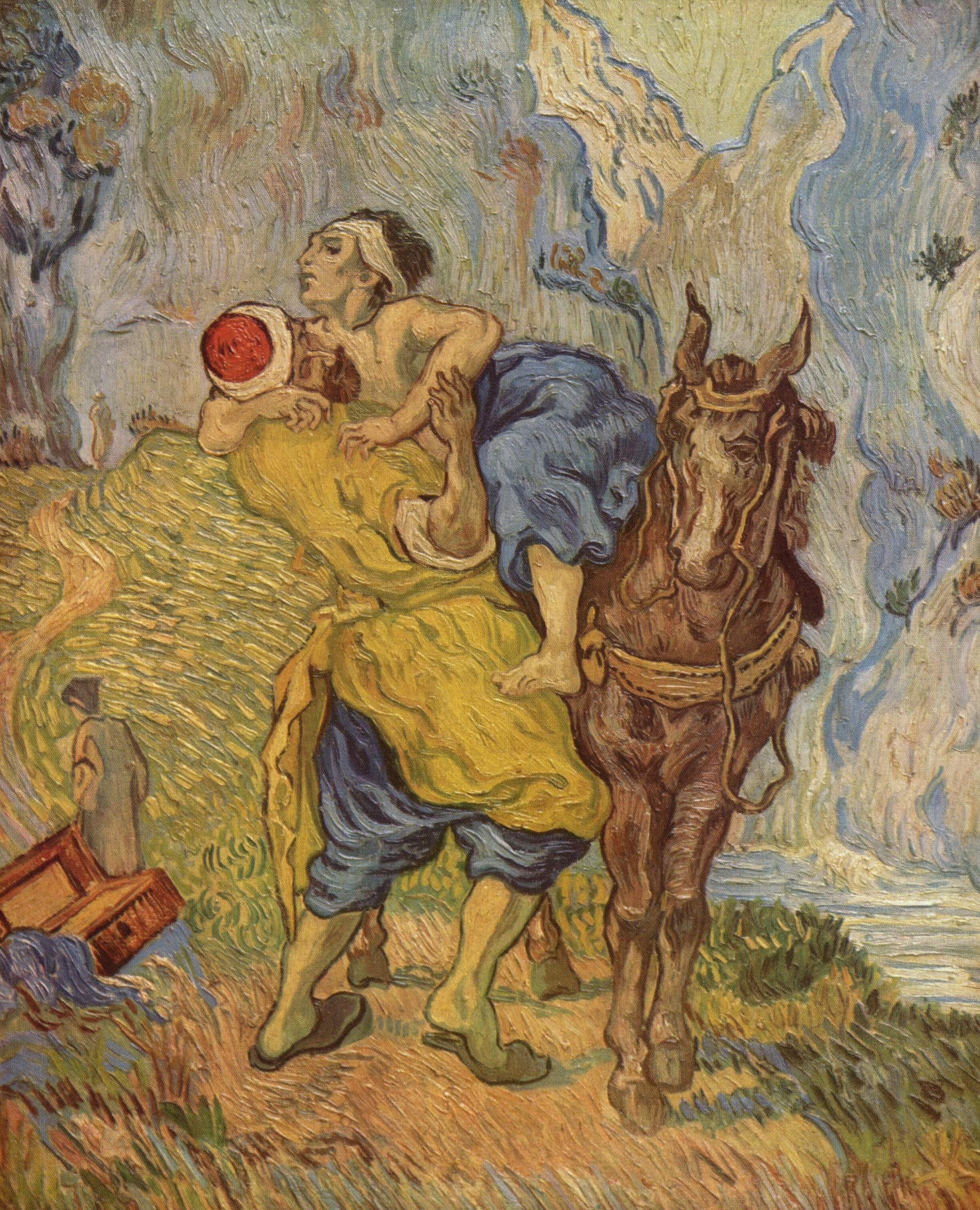 The Tools of the ResponderThe WordPrayerThe ChurchYour RelationshipsYour Words
The Good Samaritan by Vincent van Gogh
[Speaker Notes: Covid 19>
30 And Jesus answering said, A certain man went down from Jerusalem to Jericho, and fell among thieves, which stripped him of his raiment, and wounded him, and departed, leaving him half dead.
31 And by chance there came down a certain priest that way: and when he saw him, he passed by on the other side.
32 And likewise a Levite, when he was at the place, came and looked on him, and passed by on the other side.
33 But a certain Samaritan, as he journeyed, came where he was: and when he saw him, he had compassion on him,
34 And went to him, and bound up his wounds, pouring in oil and wine, and set him on his own beast, and brought him to an inn, and took care of him.
35 And on the morrow when he departed, he took out two pence, and gave them to the host, and said unto him, Take care of him; and whatsoever thou spendest more, when I come again, I will repay thee.
36 Which now of these three, thinkest thou, was neighbour unto him that fell among the thieves?
37 And he said, He that shewed mercy on him. Then said Jesus unto him, Go, and do thou likewise.]
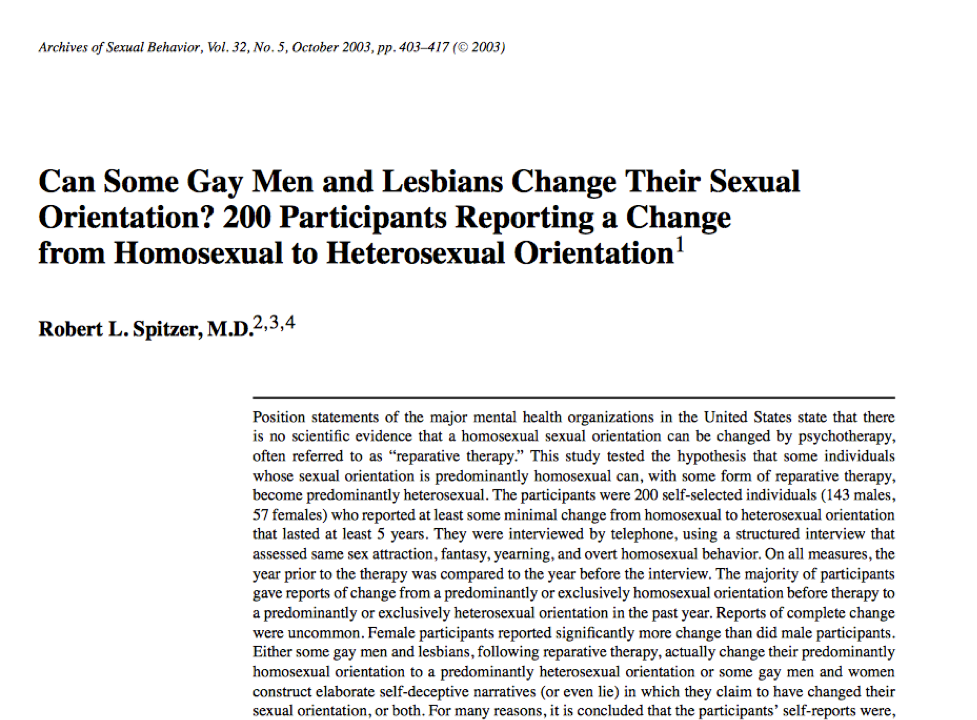 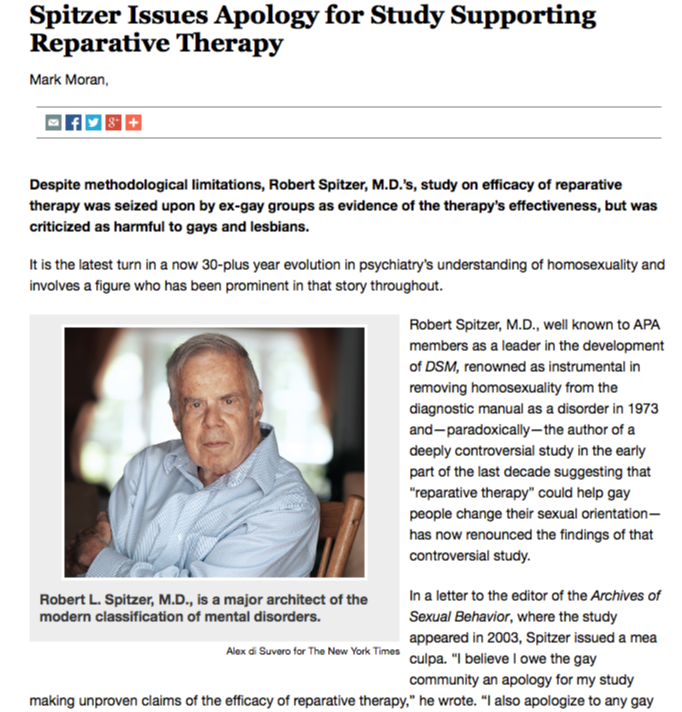 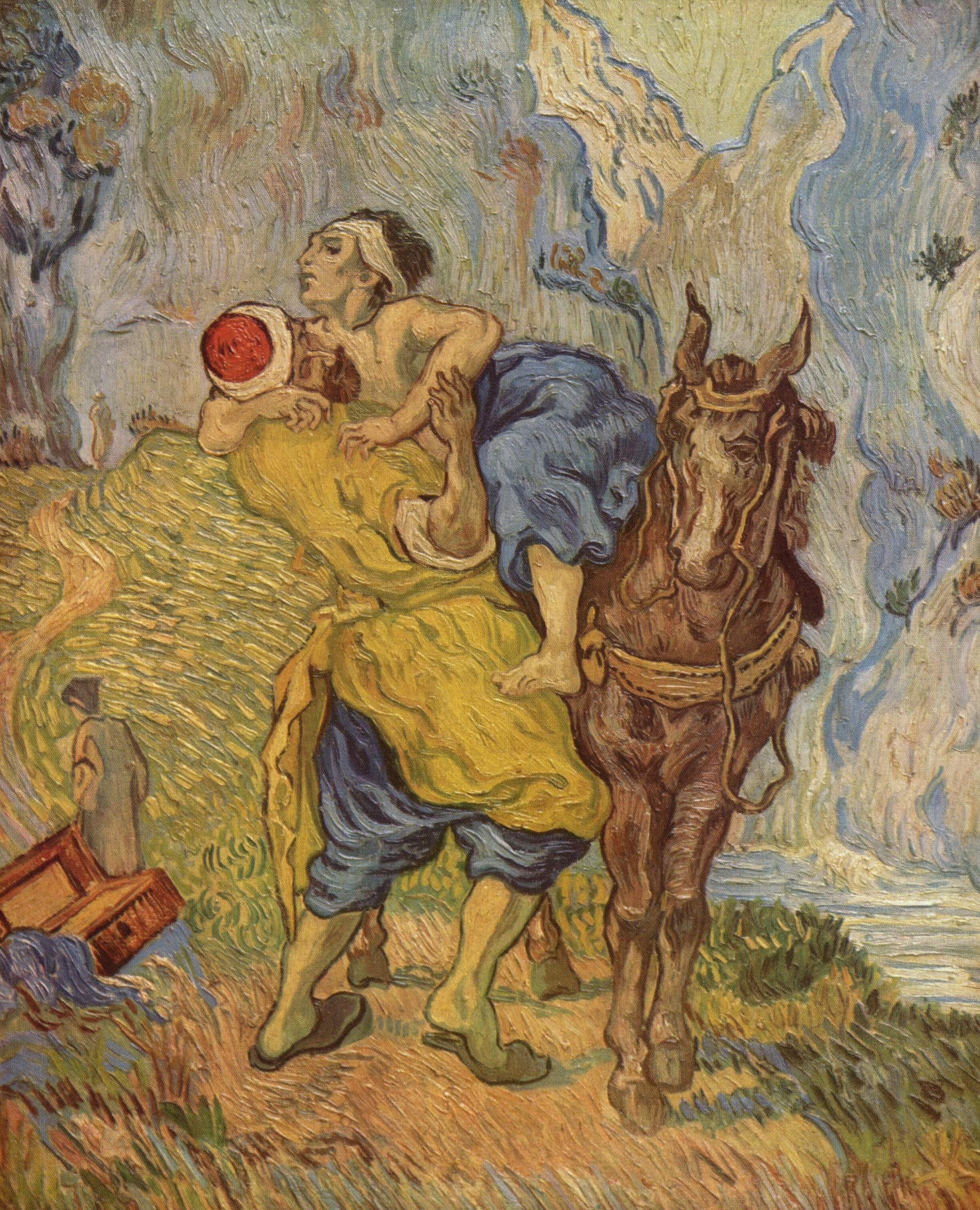 The Tools of the ResponderThe WordPrayerThe ChurchYour RelationshipsYour Words
The Good Samaritan by Vincent van Gogh
[Speaker Notes: Covid 19>
30 And Jesus answering said, A certain man went down from Jerusalem to Jericho, and fell among thieves, which stripped him of his raiment, and wounded him, and departed, leaving him half dead.
31 And by chance there came down a certain priest that way: and when he saw him, he passed by on the other side.
32 And likewise a Levite, when he was at the place, came and looked on him, and passed by on the other side.
33 But a certain Samaritan, as he journeyed, came where he was: and when he saw him, he had compassion on him,
34 And went to him, and bound up his wounds, pouring in oil and wine, and set him on his own beast, and brought him to an inn, and took care of him.
35 And on the morrow when he departed, he took out two pence, and gave them to the host, and said unto him, Take care of him; and whatsoever thou spendest more, when I come again, I will repay thee.
36 Which now of these three, thinkest thou, was neighbour unto him that fell among the thieves?
37 And he said, He that shewed mercy on him. Then said Jesus unto him, Go, and do thou likewise.]
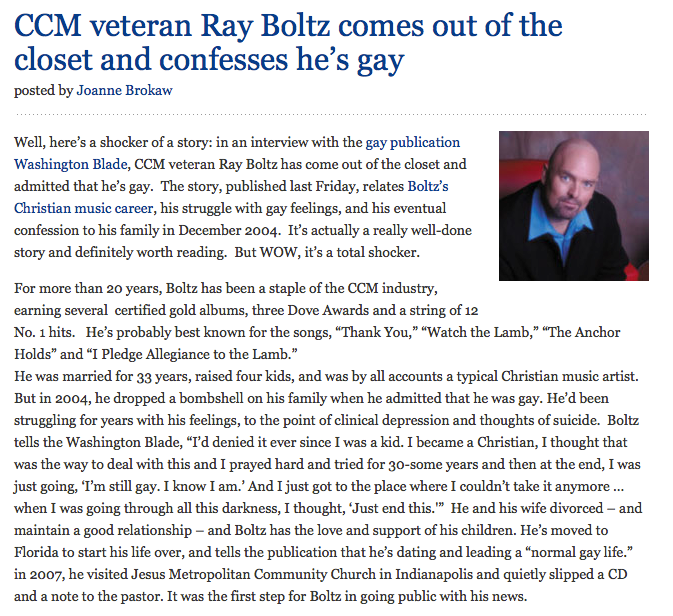 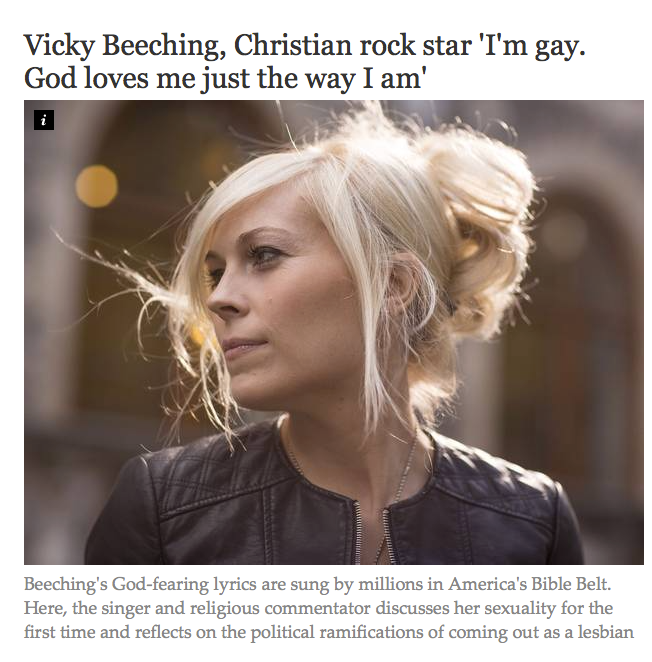 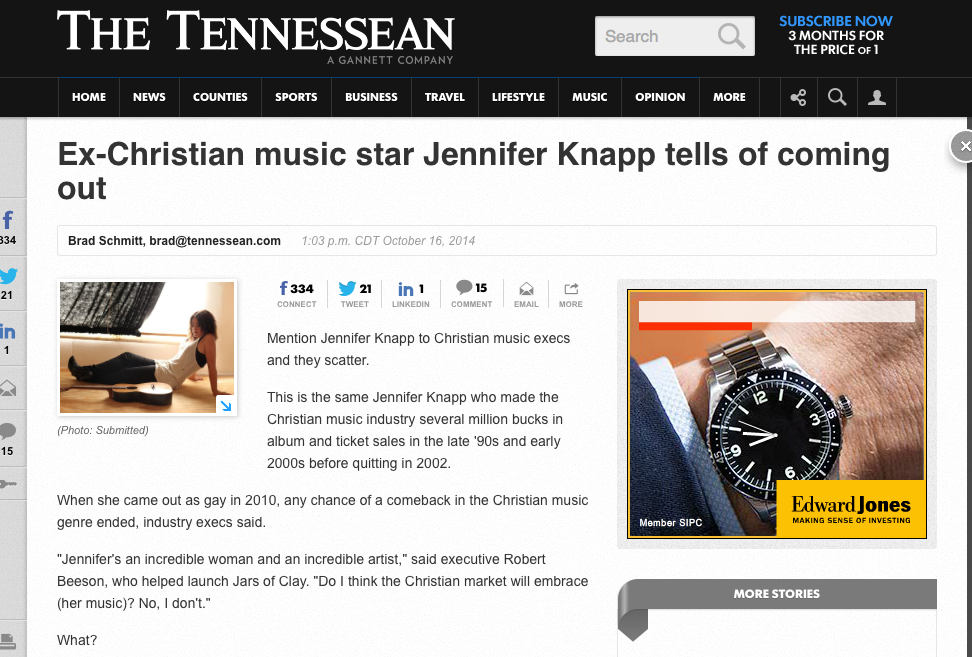 [Speaker Notes: don’t be quarrelsome>]
Be careful about our tone
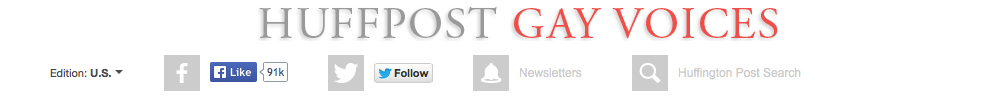 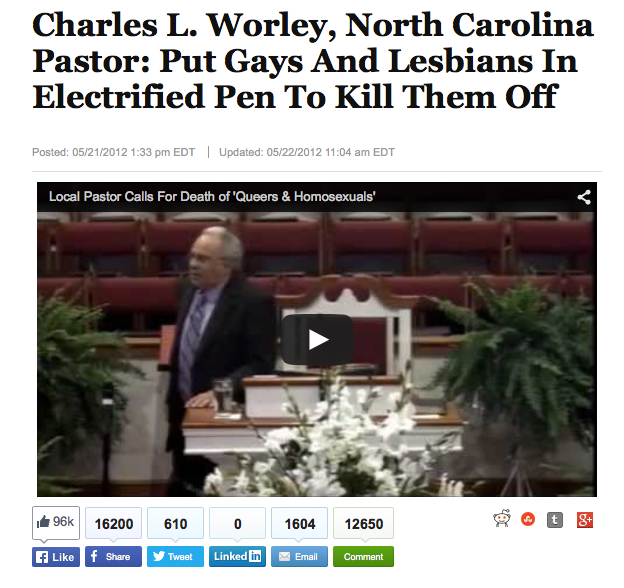 [Speaker Notes: calm like Paul>
Matthew 10:16, we are better than that>
Jonah
They are asking, can I bring my friend to this church?
3 out of 5 teens who struggle with these issues do not feel safe.
Actual or perceived sexual orientation is one of the most common reasons that students are harassed by their peers, second only to physical appearance.
What am I trying to accomplish?
Lose the jokes. 
Lose the stereotypes.  David played a harp.  NC Pastor?
The church ought to be the safest place there is. 
Should feel welcome.
Admit imperfection.
You are speaking to them whether you realize it or not.  Think of 1 Cor. 9.  
Lose the jokes.  
Lose the stereotypes.  David.  Deborah.  
When you freelance it gets dangerous.
Pastor in NC.
Ask, what am I trying to accomplish?]
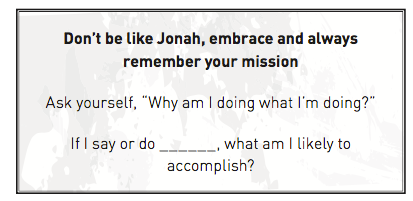 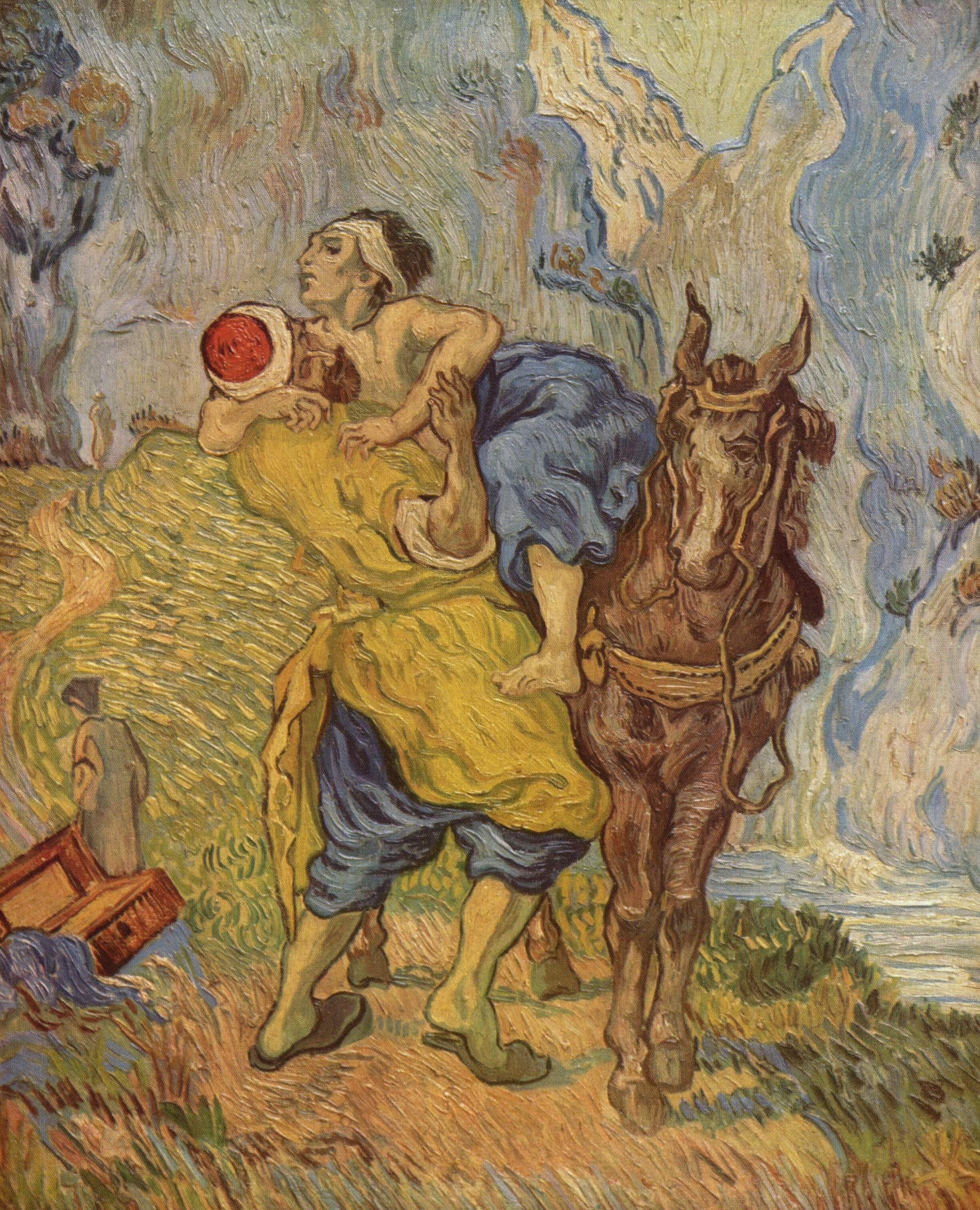 The Tools of the ResponderThe WordPrayerThe ChurchYour RelationshipsYour Words
The Good Samaritan by Vincent van Gogh
[Speaker Notes: Covid 19>
30 And Jesus answering said, A certain man went down from Jerusalem to Jericho, and fell among thieves, which stripped him of his raiment, and wounded him, and departed, leaving him half dead.
31 And by chance there came down a certain priest that way: and when he saw him, he passed by on the other side.
32 And likewise a Levite, when he was at the place, came and looked on him, and passed by on the other side.
33 But a certain Samaritan, as he journeyed, came where he was: and when he saw him, he had compassion on him,
34 And went to him, and bound up his wounds, pouring in oil and wine, and set him on his own beast, and brought him to an inn, and took care of him.
35 And on the morrow when he departed, he took out two pence, and gave them to the host, and said unto him, Take care of him; and whatsoever thou spendest more, when I come again, I will repay thee.
36 Which now of these three, thinkest thou, was neighbour unto him that fell among the thieves?
37 And he said, He that shewed mercy on him. Then said Jesus unto him, Go, and do thou likewise.]
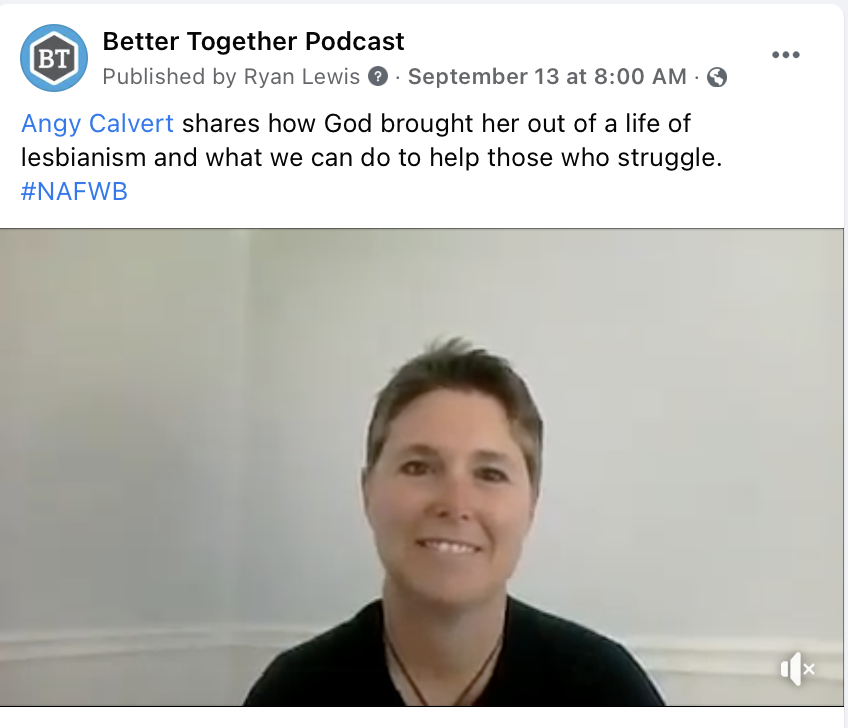 Behold, I send you forth as sheep in the midst of wolves: be ye therefore wise as serpents, and harmless as doves.
Matthew 10:16
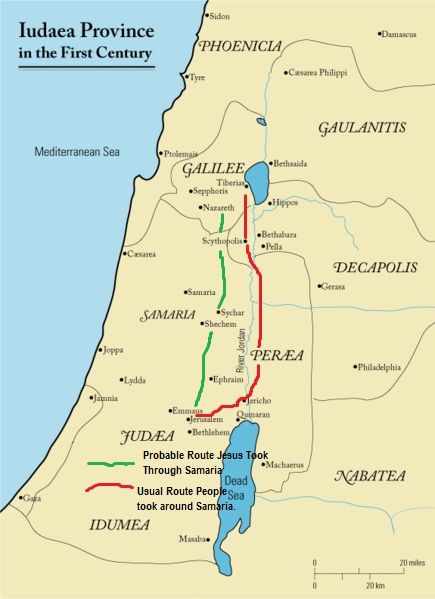 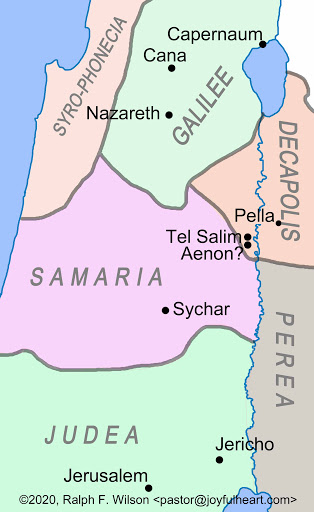 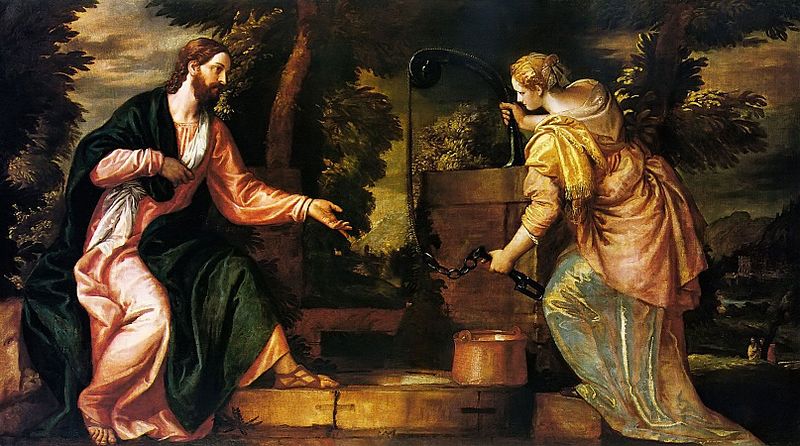 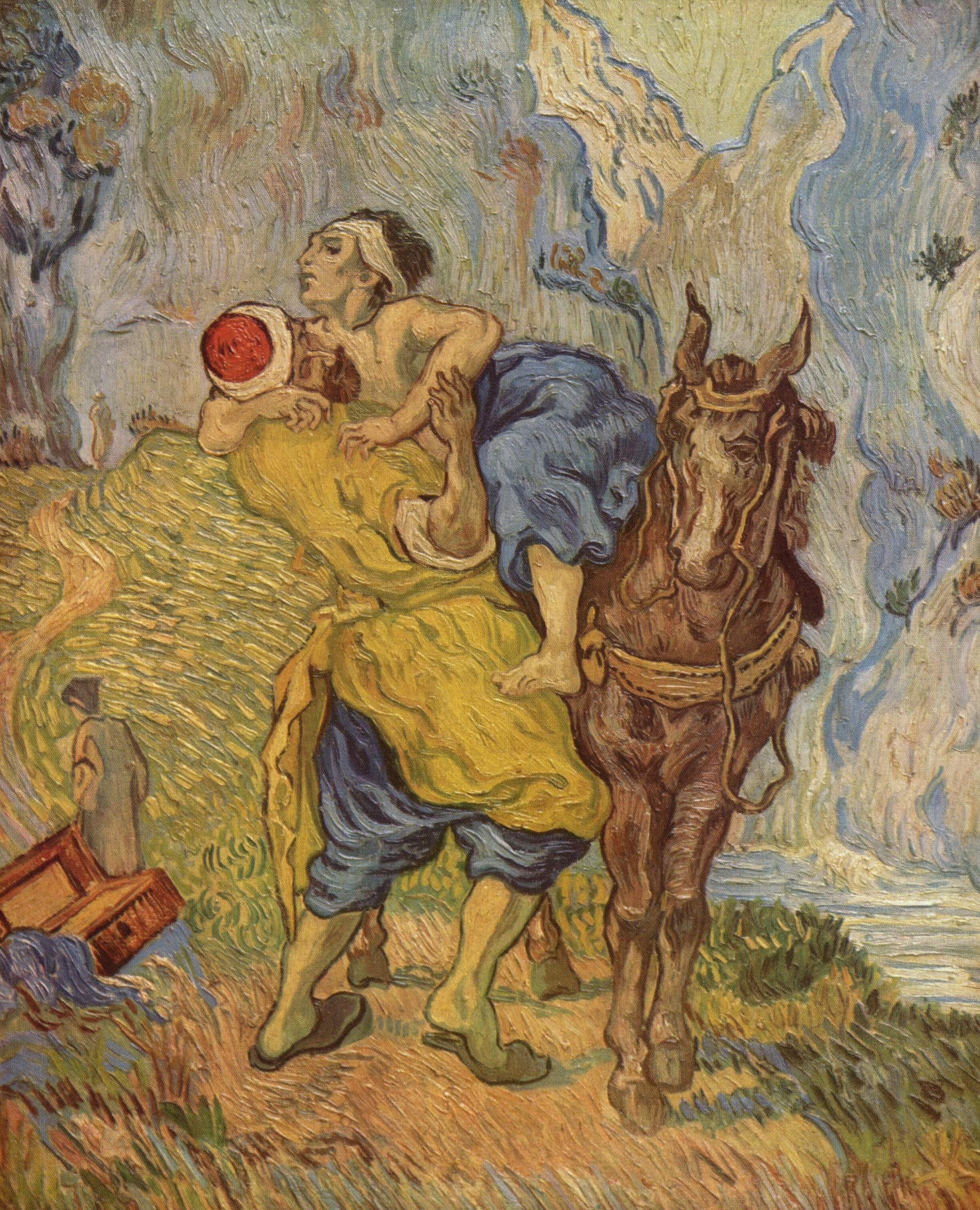 The Techniques of the ResponderAttendObserveListenCare RespondActFind the Inn
The Good Samaritan by Vincent van Gogh
[Speaker Notes: Covid 19>
30 And Jesus answering said, A certain man went down from Jerusalem to Jericho, and fell among thieves, which stripped him of his raiment, and wounded him, and departed, leaving him half dead.
31 And by chance there came down a certain priest that way: and when he saw him, he passed by on the other side.
32 And likewise a Levite, when he was at the place, came and looked on him, and passed by on the other side.
33 But a certain Samaritan, as he journeyed, came where he was: and when he saw him, he had compassion on him,
34 And went to him, and bound up his wounds, pouring in oil and wine, and set him on his own beast, and brought him to an inn, and took care of him.
35 And on the morrow when he departed, he took out two pence, and gave them to the host, and said unto him, Take care of him; and whatsoever thou spendest more, when I come again, I will repay thee.
36 Which now of these three, thinkest thou, was neighbour unto him that fell among the thieves?
37 And he said, He that shewed mercy on him. Then said Jesus unto him, Go, and do thou likewise.]
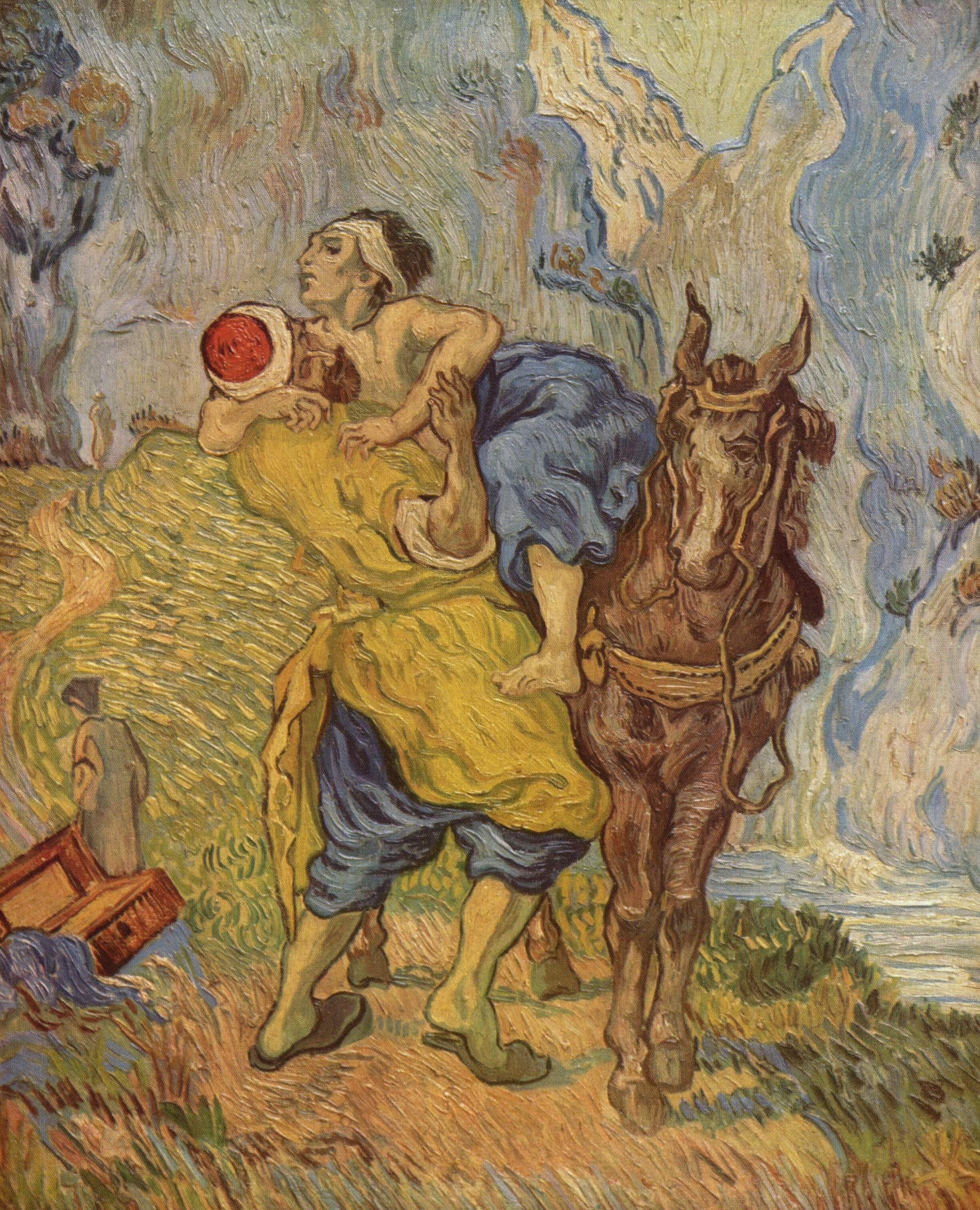 The Techniques of the ResponderAttendObserveListenCare RespondActFind the Inn
The Good Samaritan by Vincent van Gogh
[Speaker Notes: Covid 19>
30 And Jesus answering said, A certain man went down from Jerusalem to Jericho, and fell among thieves, which stripped him of his raiment, and wounded him, and departed, leaving him half dead.
31 And by chance there came down a certain priest that way: and when he saw him, he passed by on the other side.
32 And likewise a Levite, when he was at the place, came and looked on him, and passed by on the other side.
33 But a certain Samaritan, as he journeyed, came where he was: and when he saw him, he had compassion on him,
34 And went to him, and bound up his wounds, pouring in oil and wine, and set him on his own beast, and brought him to an inn, and took care of him.
35 And on the morrow when he departed, he took out two pence, and gave them to the host, and said unto him, Take care of him; and whatsoever thou spendest more, when I come again, I will repay thee.
36 Which now of these three, thinkest thou, was neighbour unto him that fell among the thieves?
37 And he said, He that shewed mercy on him. Then said Jesus unto him, Go, and do thou likewise.]
Gender Dysphoria in Children (6 or more of the following for at least 6 months)
A strong desire to be of the other gender or an insistence that one is the other gender
In boys (assigned gender), a strong preference for cross-dressing or simulating female attire; or in girls (assigned gender), a strong preference for wearing only typical masculine clothing and a strong resistance to wearing typical feminine clothing
A strong preference for cross-gender roles in make-believe play or fantasy play
A strong preference for toys, games, or activities stereotypically used or engaged in by the other gender
A strong preference for playmates of the other gender
In boys (assigned gender), a strong rejection of typically masculine toys, games, and activities and a strong rejection of rough-and-tumble play; or in girls (as assigned gender), a strong rejection of typically feminine toys, games, and activities
A strong dislike for one’s sexual anatomy
A strong desire for the primary and/or secondary sex characteristic that match one’s experienced gender
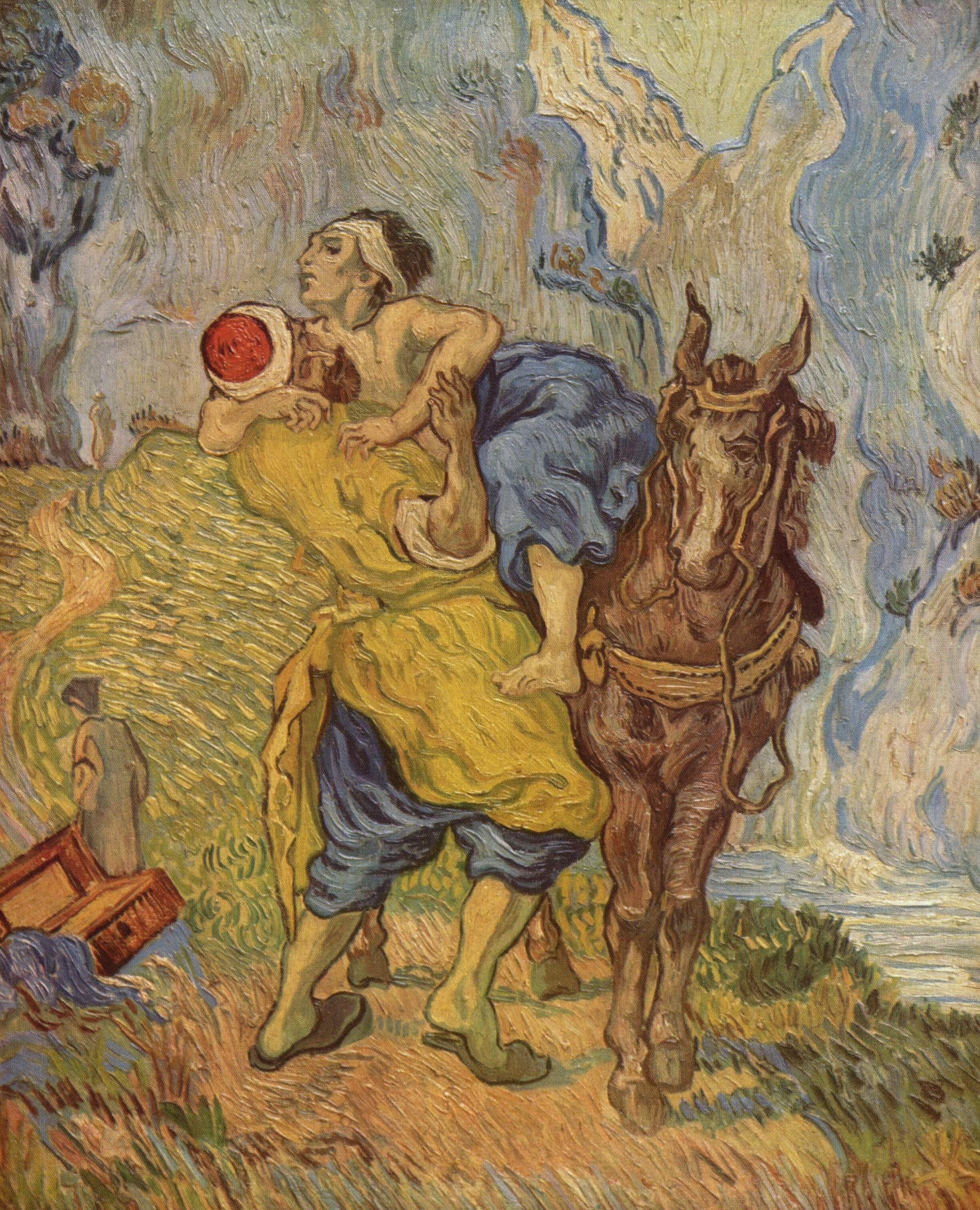 The Techniques of the ResponderAttendObserveListenCare RespondActFind the Inn
The Good Samaritan by Vincent van Gogh
[Speaker Notes: Covid 19>
30 And Jesus answering said, A certain man went down from Jerusalem to Jericho, and fell among thieves, which stripped him of his raiment, and wounded him, and departed, leaving him half dead.
31 And by chance there came down a certain priest that way: and when he saw him, he passed by on the other side.
32 And likewise a Levite, when he was at the place, came and looked on him, and passed by on the other side.
33 But a certain Samaritan, as he journeyed, came where he was: and when he saw him, he had compassion on him,
34 And went to him, and bound up his wounds, pouring in oil and wine, and set him on his own beast, and brought him to an inn, and took care of him.
35 And on the morrow when he departed, he took out two pence, and gave them to the host, and said unto him, Take care of him; and whatsoever thou spendest more, when I come again, I will repay thee.
36 Which now of these three, thinkest thou, was neighbour unto him that fell among the thieves?
37 And he said, He that shewed mercy on him. Then said Jesus unto him, Go, and do thou likewise.]
Suggestions from a Parent
What was helpful for us from other Christians?  
Listening, not judging and not giving advice we didn't ask for. 
Acknowledging our sorrow and asking about how our daughter is doing, instead of acting like she is dead to us.
Telling us they are praying, fasting, and grieving for our child.
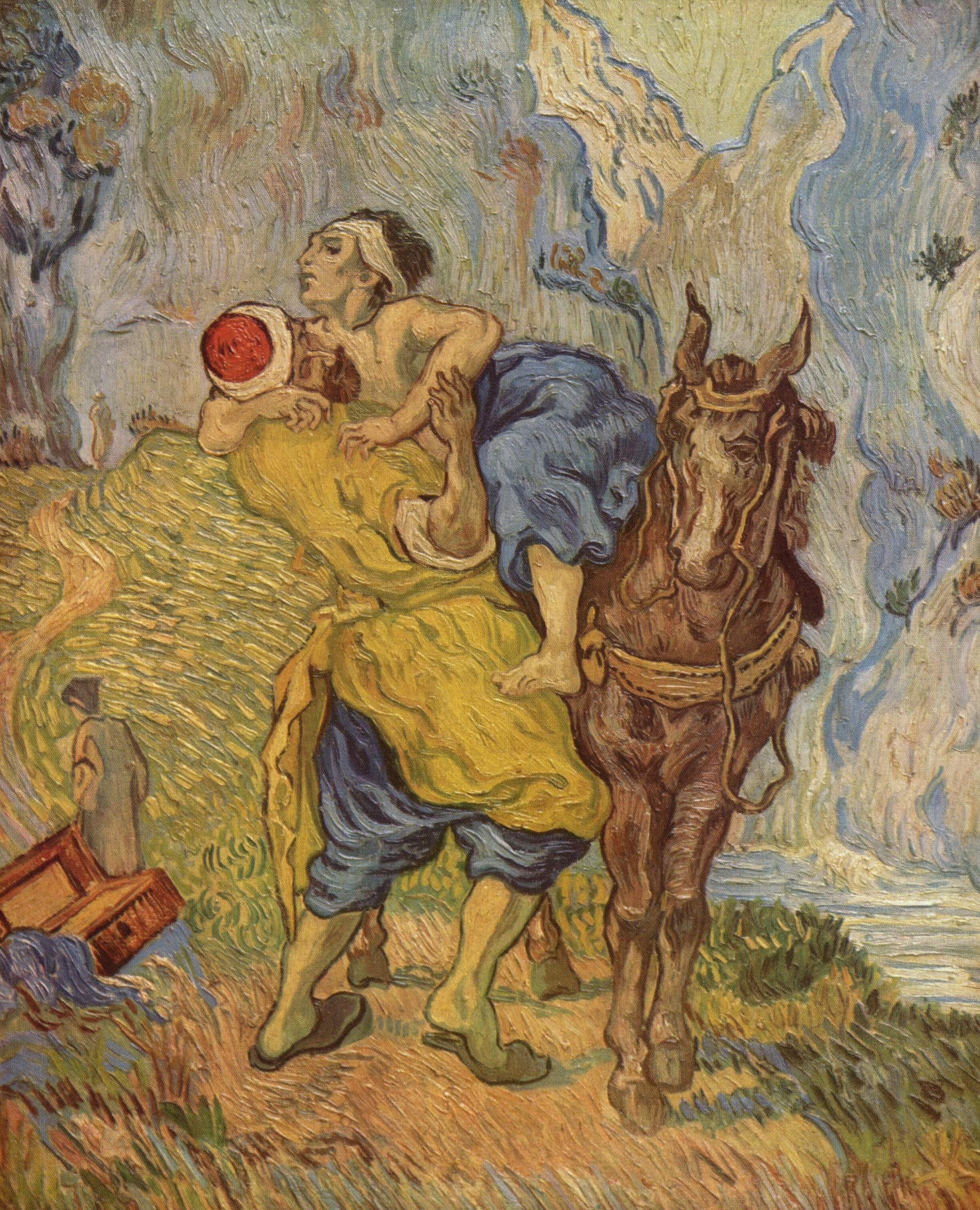 The Techniques of the ResponderAttendObserveListenCare RespondActFind the Inn
The Good Samaritan by Vincent van Gogh
[Speaker Notes: Covid 19>
30 And Jesus answering said, A certain man went down from Jerusalem to Jericho, and fell among thieves, which stripped him of his raiment, and wounded him, and departed, leaving him half dead.
31 And by chance there came down a certain priest that way: and when he saw him, he passed by on the other side.
32 And likewise a Levite, when he was at the place, came and looked on him, and passed by on the other side.
33 But a certain Samaritan, as he journeyed, came where he was: and when he saw him, he had compassion on him,
34 And went to him, and bound up his wounds, pouring in oil and wine, and set him on his own beast, and brought him to an inn, and took care of him.
35 And on the morrow when he departed, he took out two pence, and gave them to the host, and said unto him, Take care of him; and whatsoever thou spendest more, when I come again, I will repay thee.
36 Which now of these three, thinkest thou, was neighbour unto him that fell among the thieves?
37 And he said, He that shewed mercy on him. Then said Jesus unto him, Go, and do thou likewise.]
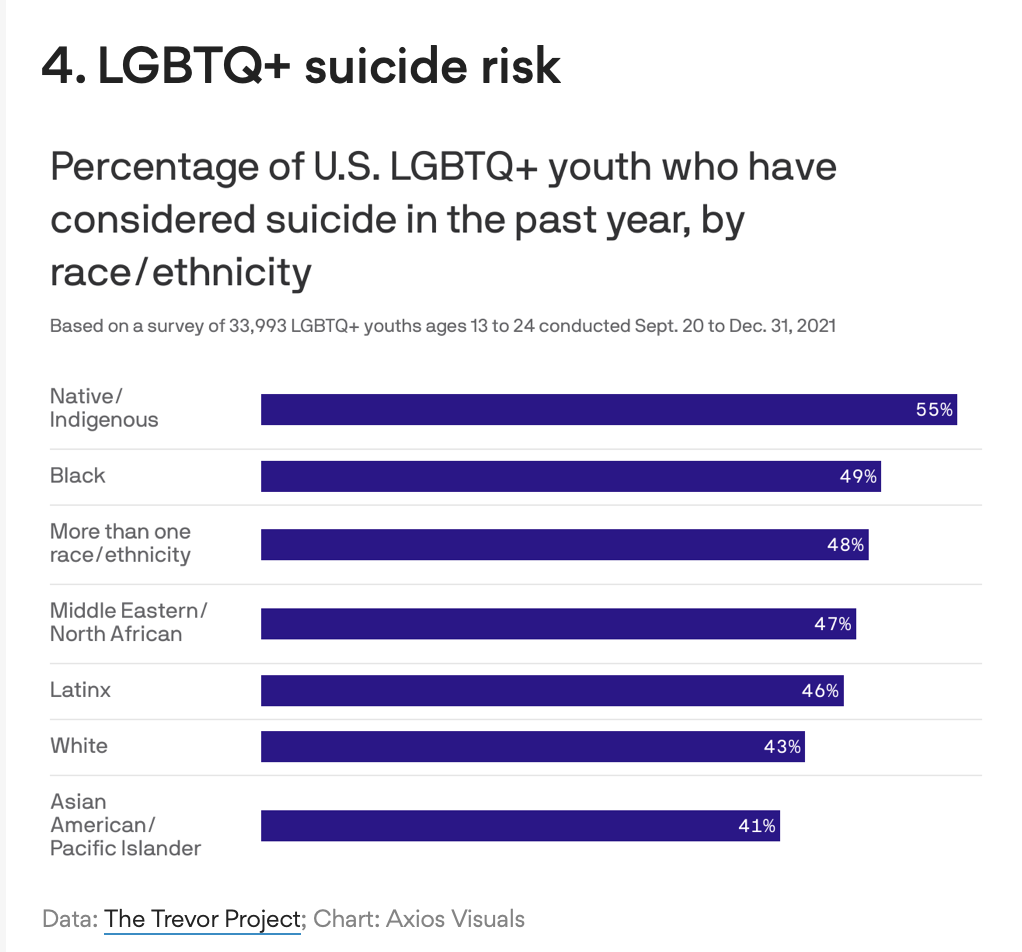 [Speaker Notes: calm like Paul>
Matthew 10:16, we are better than that>
Jonah
They are asking, can I bring my friend to this church?
3 out of 5 teens who struggle with these issues do not feel safe.
Actual or perceived sexual orientation is one of the most common reasons that students are harassed by their peers, second only to physical appearance.
What am I trying to accomplish?
Lose the jokes. 
Lose the stereotypes.  David played a harp.  NC Pastor?
The church ought to be the safest place there is. 
Should feel welcome.
Admit imperfection.
You are speaking to them whether you realize it or not.  Think of 1 Cor. 9.  
Lose the jokes.  
Lose the stereotypes.  David.  Deborah.  
When you freelance it gets dangerous.
Pastor in NC.
Ask, what am I trying to accomplish?]
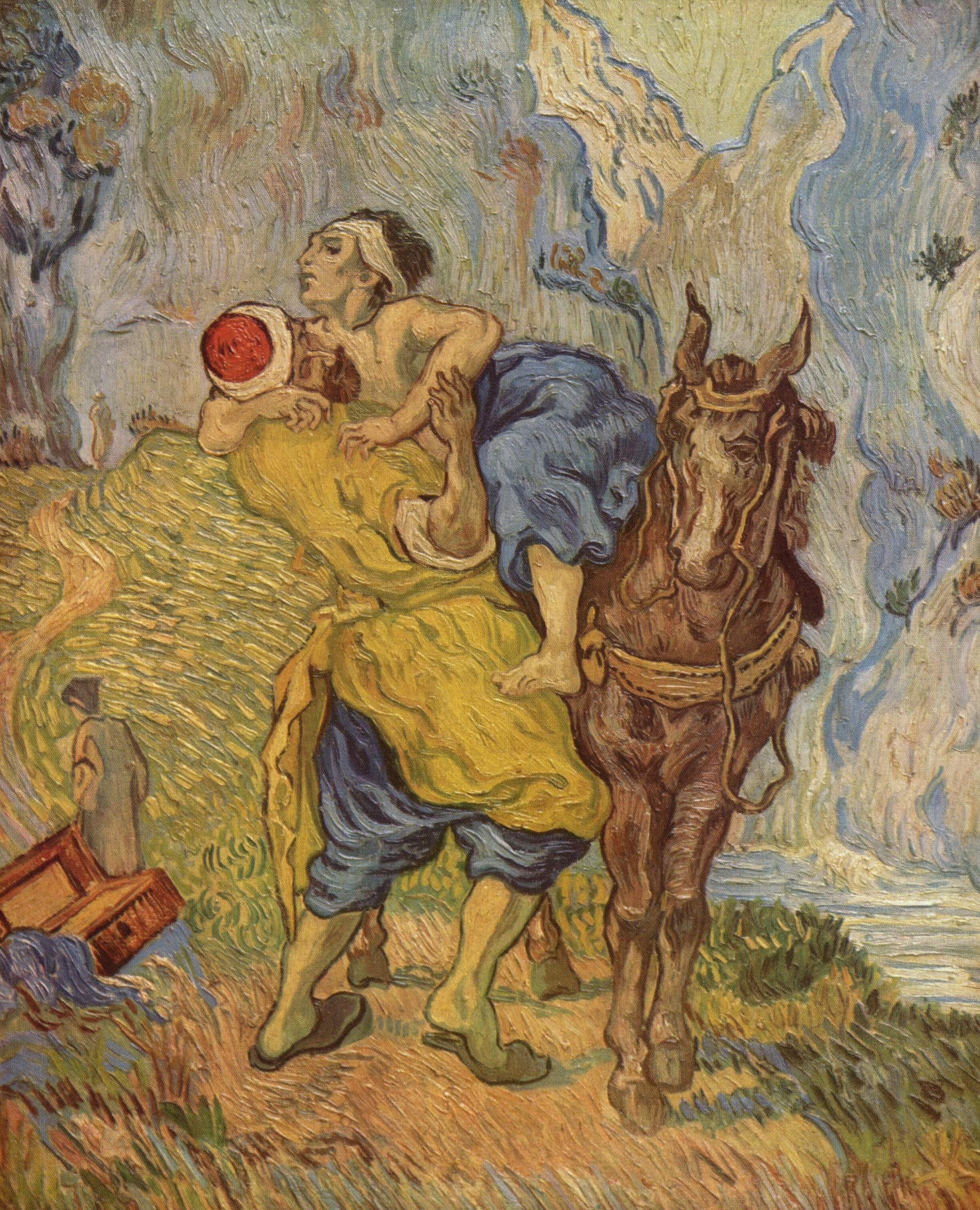 The Techniques of the ResponderAttendObserveListenCare RespondActFind the Inn
The Good Samaritan by Vincent van Gogh
[Speaker Notes: Covid 19>
30 And Jesus answering said, A certain man went down from Jerusalem to Jericho, and fell among thieves, which stripped him of his raiment, and wounded him, and departed, leaving him half dead.
31 And by chance there came down a certain priest that way: and when he saw him, he passed by on the other side.
32 And likewise a Levite, when he was at the place, came and looked on him, and passed by on the other side.
33 But a certain Samaritan, as he journeyed, came where he was: and when he saw him, he had compassion on him,
34 And went to him, and bound up his wounds, pouring in oil and wine, and set him on his own beast, and brought him to an inn, and took care of him.
35 And on the morrow when he departed, he took out two pence, and gave them to the host, and said unto him, Take care of him; and whatsoever thou spendest more, when I come again, I will repay thee.
36 Which now of these three, thinkest thou, was neighbour unto him that fell among the thieves?
37 And he said, He that shewed mercy on him. Then said Jesus unto him, Go, and do thou likewise.]
More suggestions from a parent . . .
What did Christians do that was unhelpful?
Giving me advice and opinions on the matter that I didn't ask for. 
Telling me at least I have another child who is faithful to God. 
Speaking in front of me how blessed they are because all of their children are serving the Lord. 
Dismissing the trauma our daughter had as a child and pointing only to her sin.
Ye are of your father the devil, and the lusts of your father ye will do. He was a murderer from the beginning, and abode not in the truth, because there is no truth in him. When he speaketh a lie, he speaketh of his own: for he is a liar, and the father of it.
John 8:44
And ye shall know the truth, and the truth shall make you free.
John 8:32
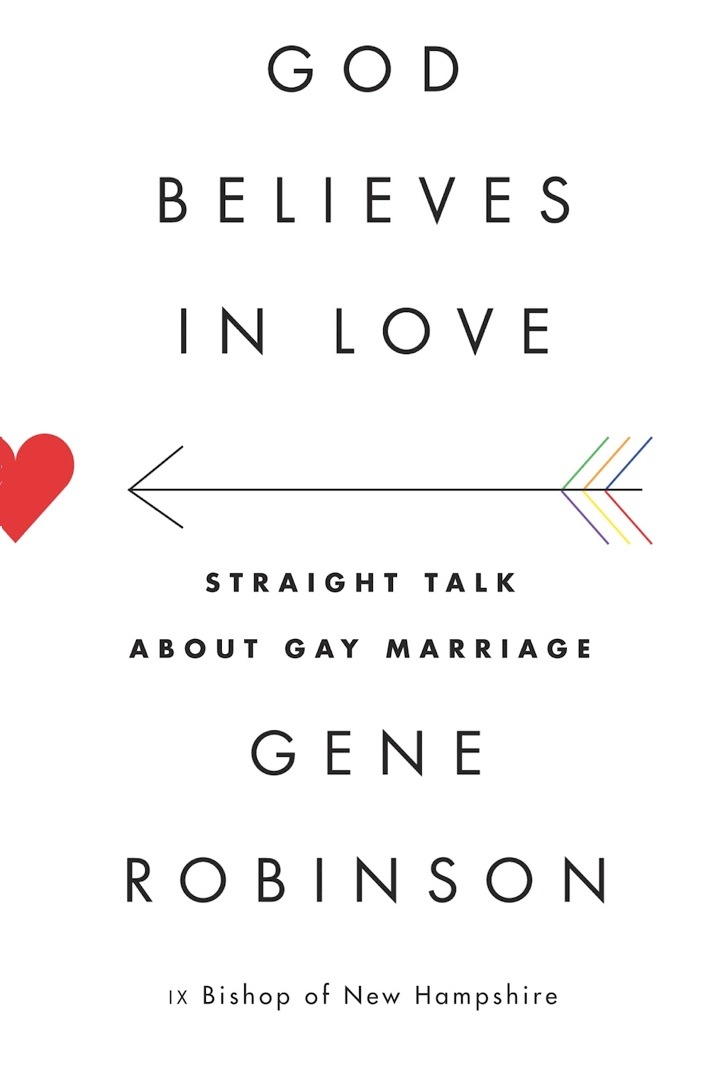 [Speaker Notes: truth about science>]
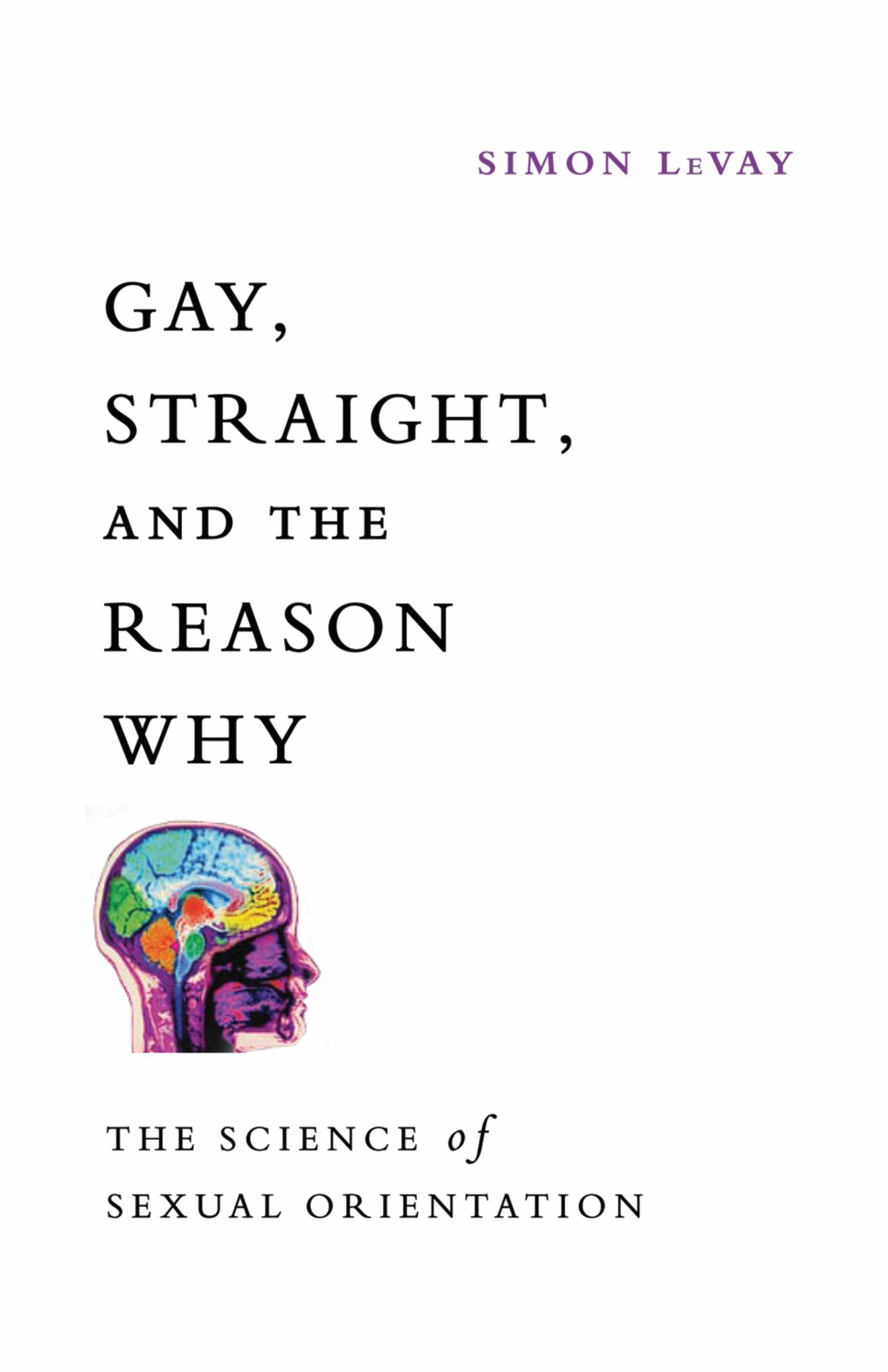 [Speaker Notes: truth about science>]
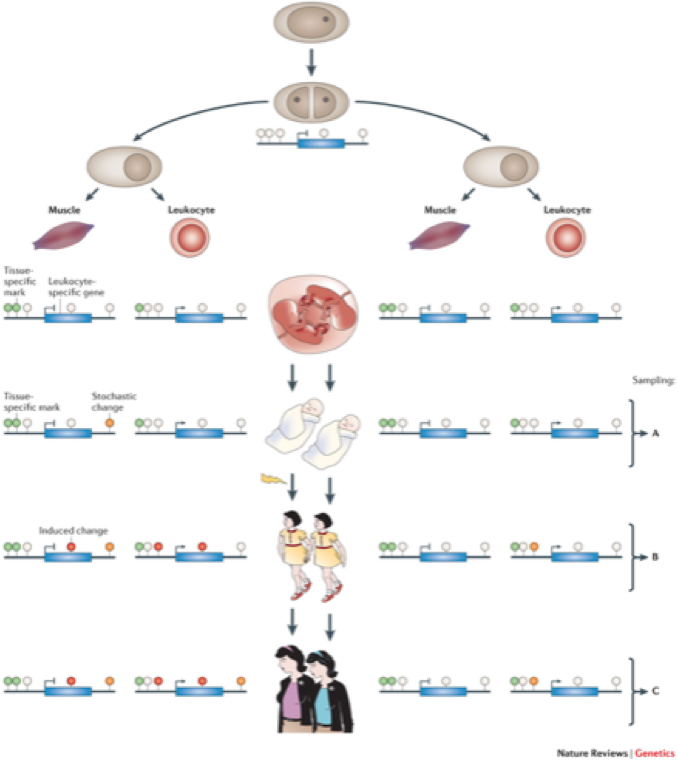 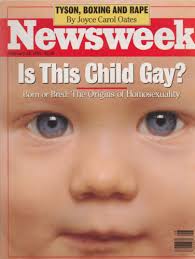 [Speaker Notes: February 1992]
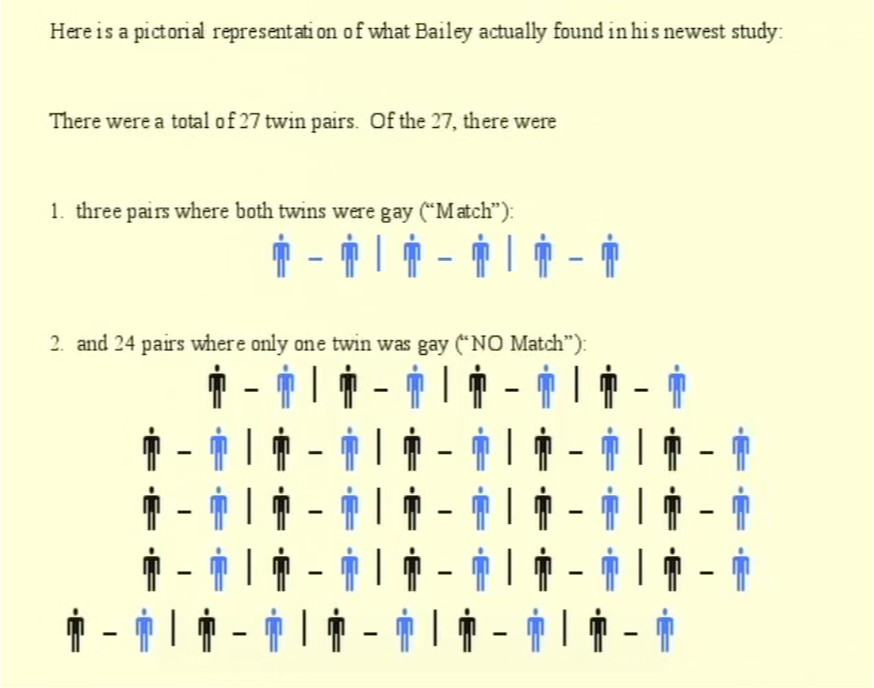 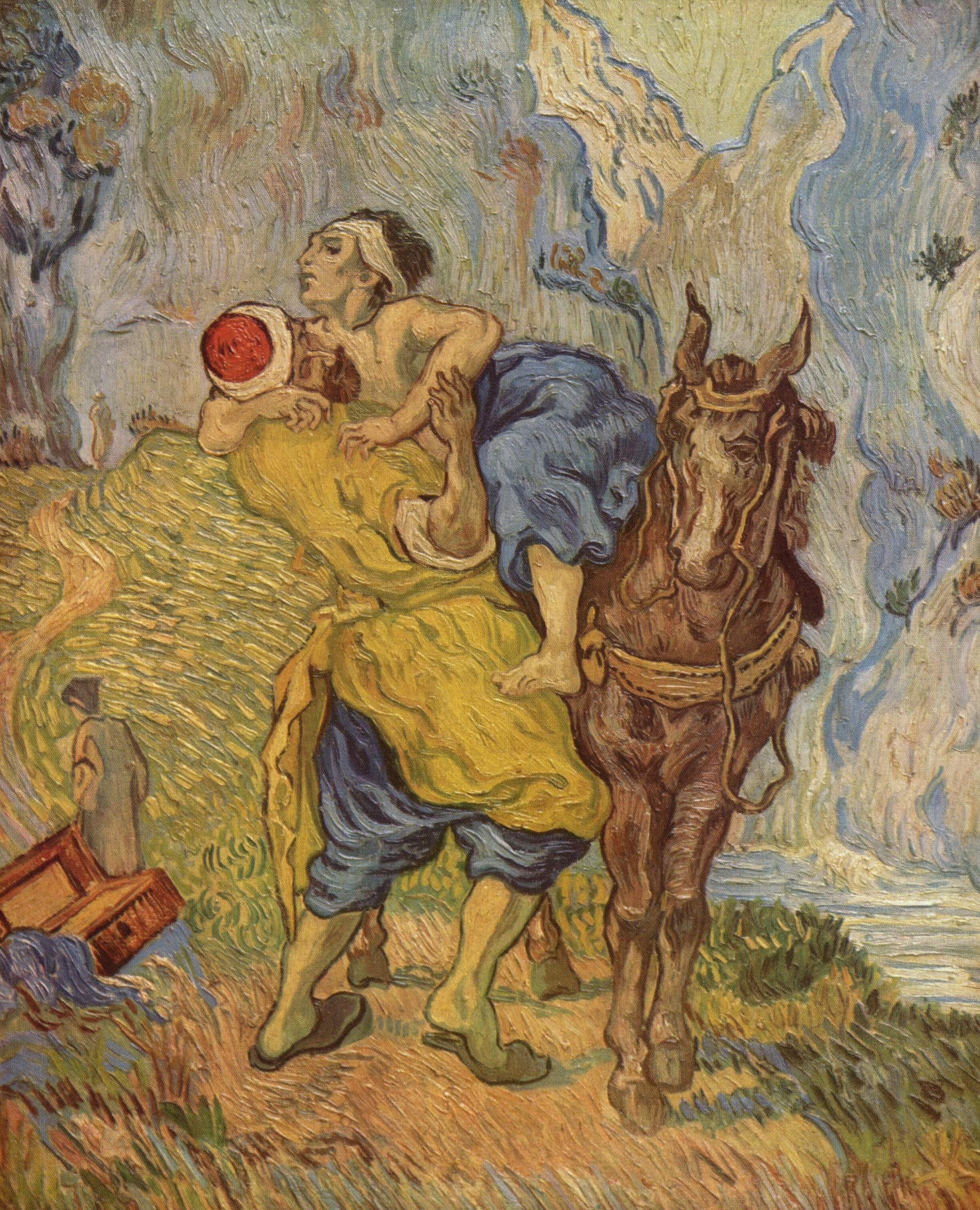 The Techniques of the ResponderAttendObserveListenCare RespondActFind the Inn
The Good Samaritan by Vincent van Gogh
[Speaker Notes: Covid 19>
30 And Jesus answering said, A certain man went down from Jerusalem to Jericho, and fell among thieves, which stripped him of his raiment, and wounded him, and departed, leaving him half dead.
31 And by chance there came down a certain priest that way: and when he saw him, he passed by on the other side.
32 And likewise a Levite, when he was at the place, came and looked on him, and passed by on the other side.
33 But a certain Samaritan, as he journeyed, came where he was: and when he saw him, he had compassion on him,
34 And went to him, and bound up his wounds, pouring in oil and wine, and set him on his own beast, and brought him to an inn, and took care of him.
35 And on the morrow when he departed, he took out two pence, and gave them to the host, and said unto him, Take care of him; and whatsoever thou spendest more, when I come again, I will repay thee.
36 Which now of these three, thinkest thou, was neighbour unto him that fell among the thieves?
37 And he said, He that shewed mercy on him. Then said Jesus unto him, Go, and do thou likewise.]
Act
[Speaker Notes: What would Jesus do?, What did Jesus do?>
the church needs to feel this void]
The Right Approach
[Speaker Notes: sow seeds>]
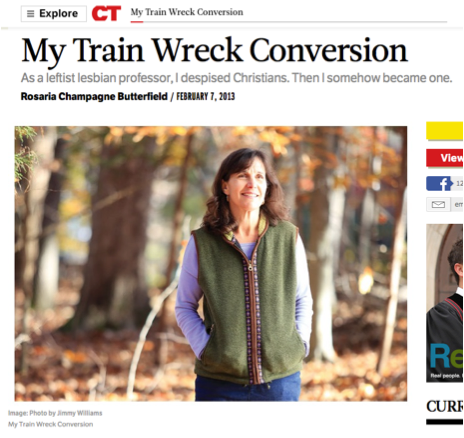 The Right Approach: Build a Bridge
[Speaker Notes: proclaim the truth>]
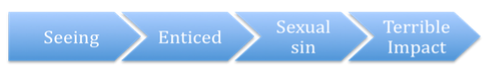 [Speaker Notes: seeing process>]
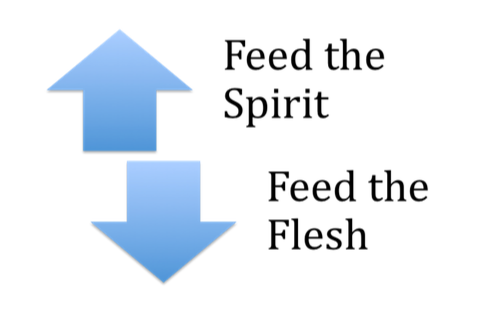 [Speaker Notes: Wrong places>]
The Wrong Places
[Speaker Notes: Wrong People>]
The Wrong People
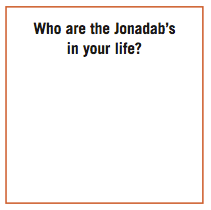 [Speaker Notes: Delilah>]
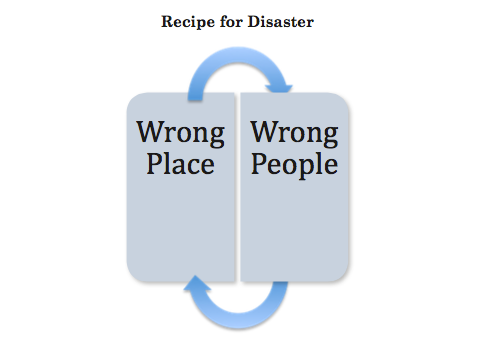 [Speaker Notes: The wrong activities>]
The Wrong Activities
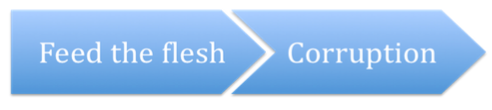 [Speaker Notes: The Wrong thinking>]
The Wrong Thinking
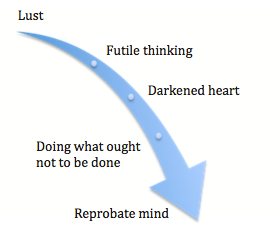 [Speaker Notes: The terrible results>]
The Terrible Results
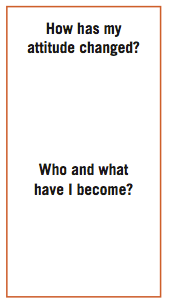 [Speaker Notes: The Terrible Impact>]
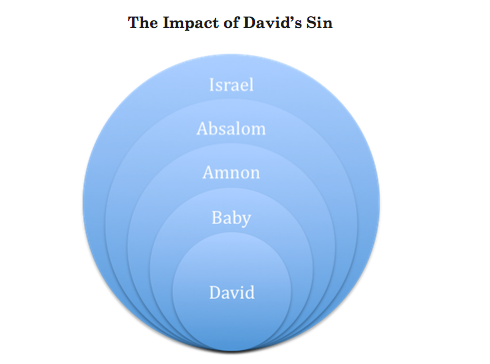 [Speaker Notes: Knowing is not enough>]
The Solution: Repent
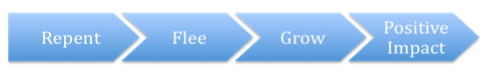 [Speaker Notes: Why do I feel this way?>]
Create in Me
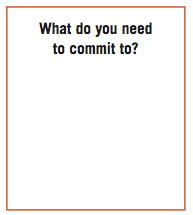 [Speaker Notes: seeing>fleeing>]
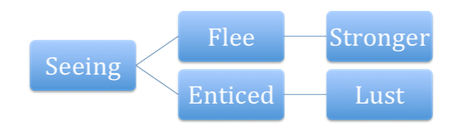 [Speaker Notes: deny yourself>]
Deny Yourself
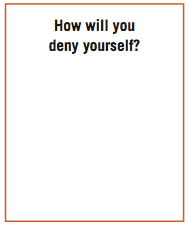 [Speaker Notes: hard choices>]
Hard Choices
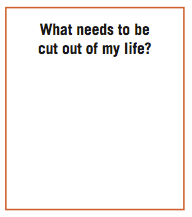 [Speaker Notes: right places>]
The Right Places
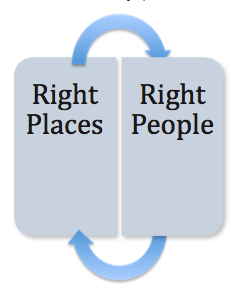 [Speaker Notes: take up your cross>]
The Right People
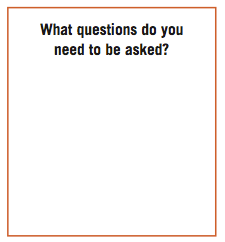 [Speaker Notes: right activities>]
The Right Activities
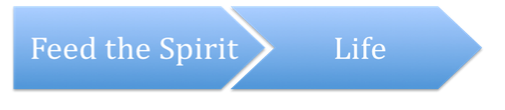 [Speaker Notes: right thinking>]
The Right Thinking
[Speaker Notes: The choice>]
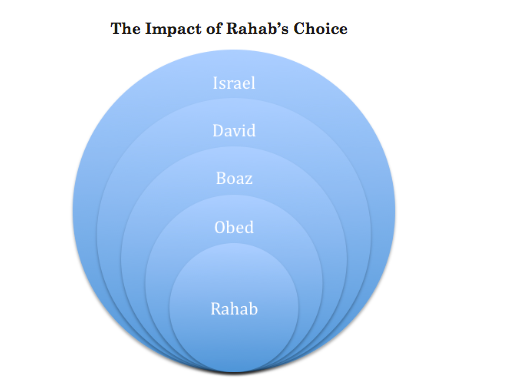 [Speaker Notes: Stop.]
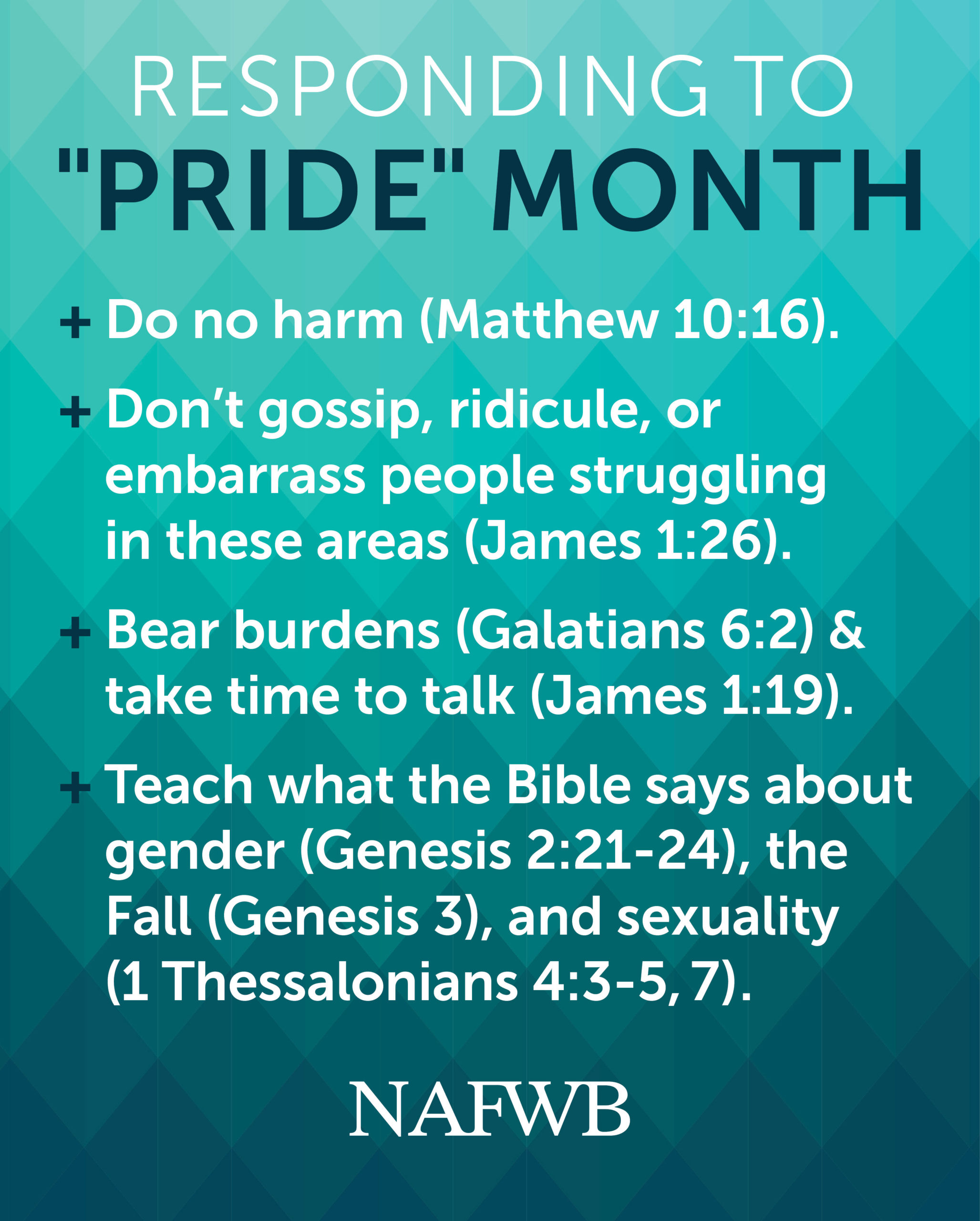 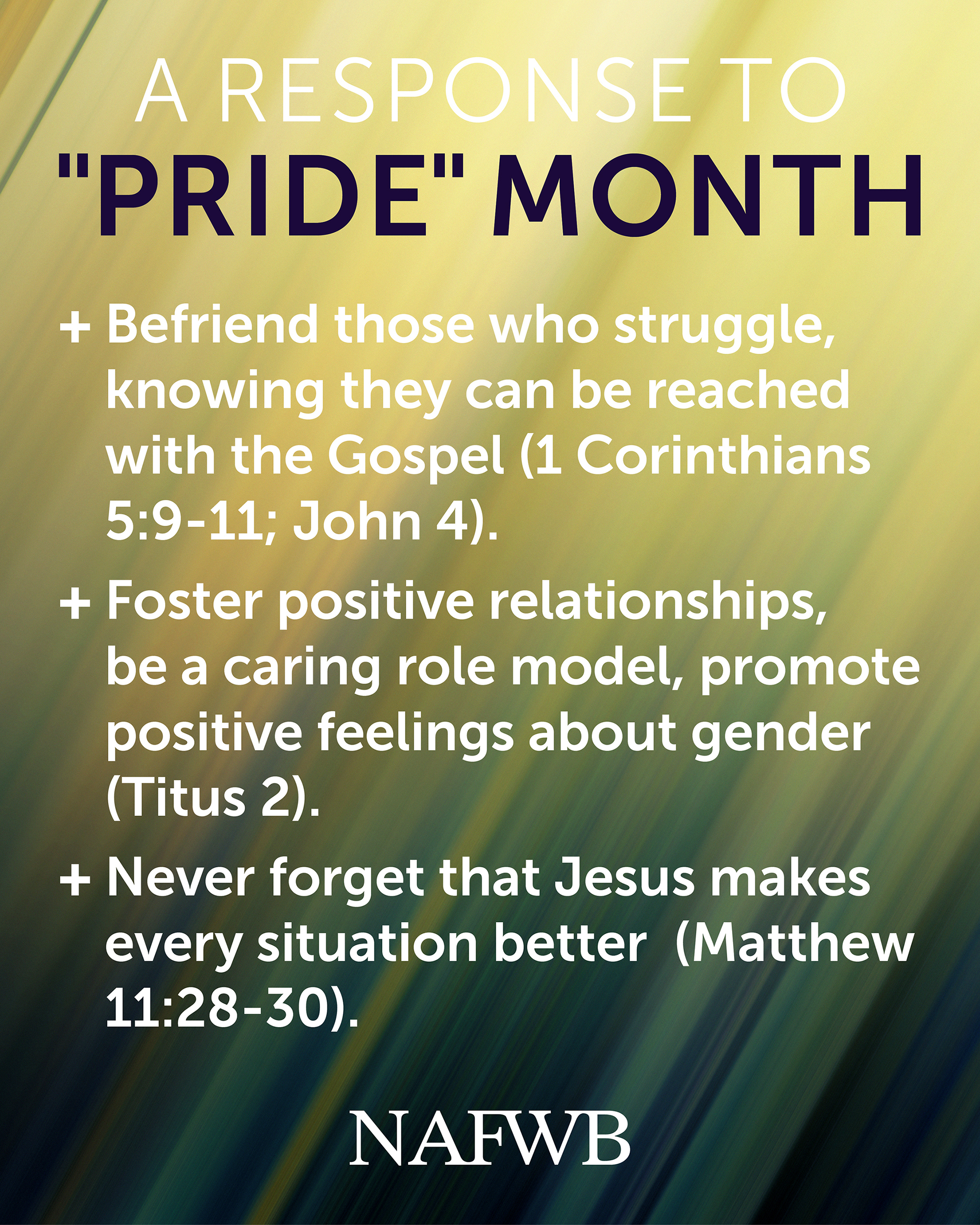 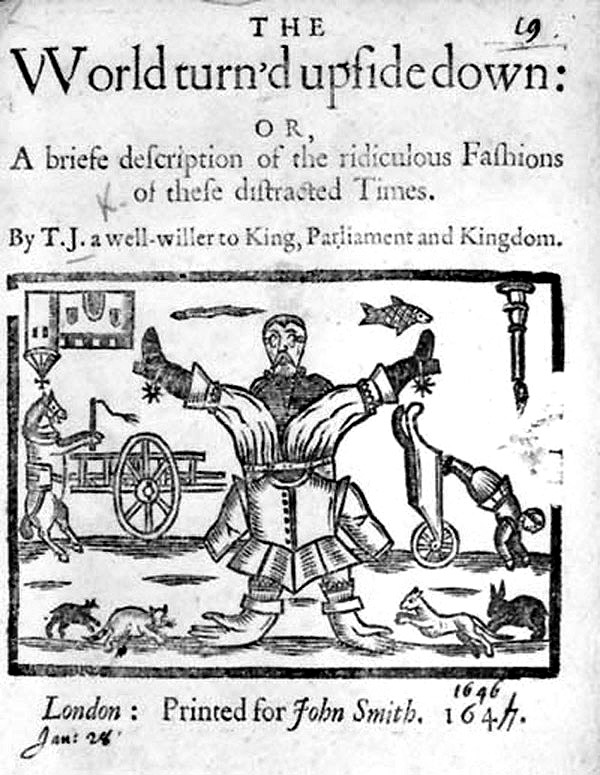 First Aid for Sexual Issues
Ferdinand Bol  Elijah Fed by an Angel